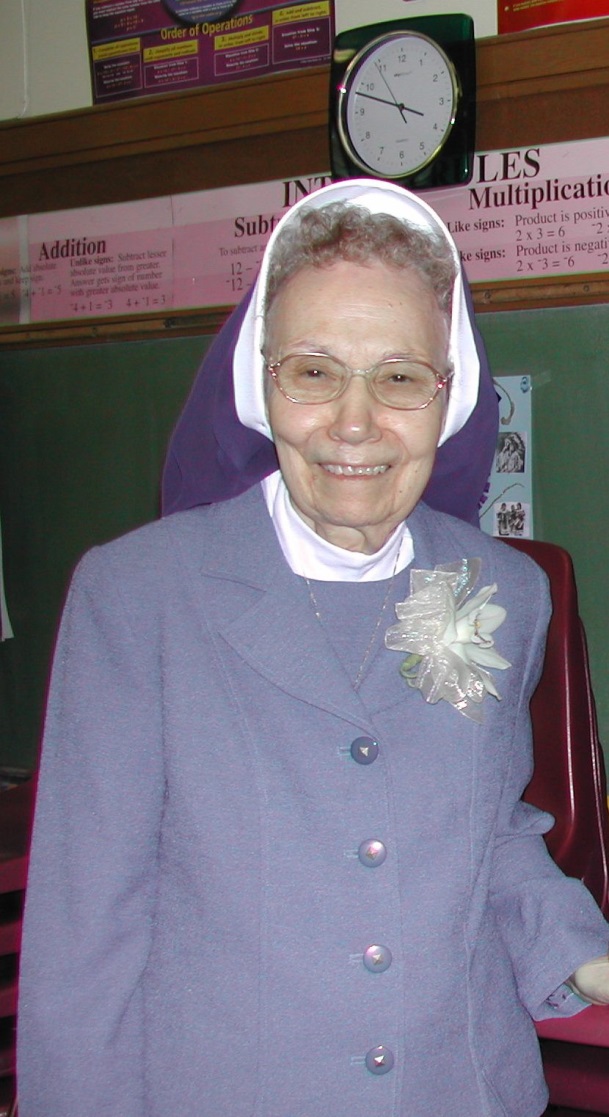 Born ~	Dorothy Ruth
	January 31, 1927

Entrance ~
	December 7, 1944

Perpetual Vows ~
	August 12, 1950

Golden Jubilee ~
	May 1994

Diamond [70th] Jubilee ~ 
	August 2014
Sister John Francis Danko, CDP
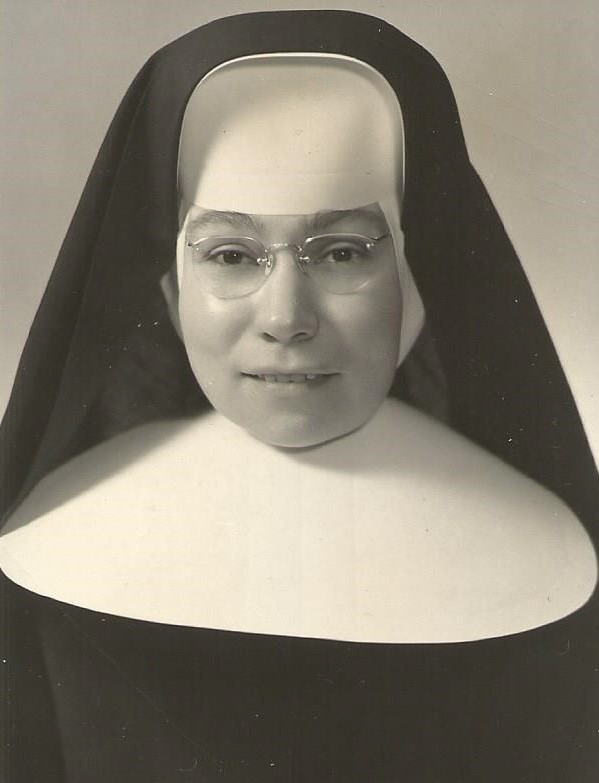 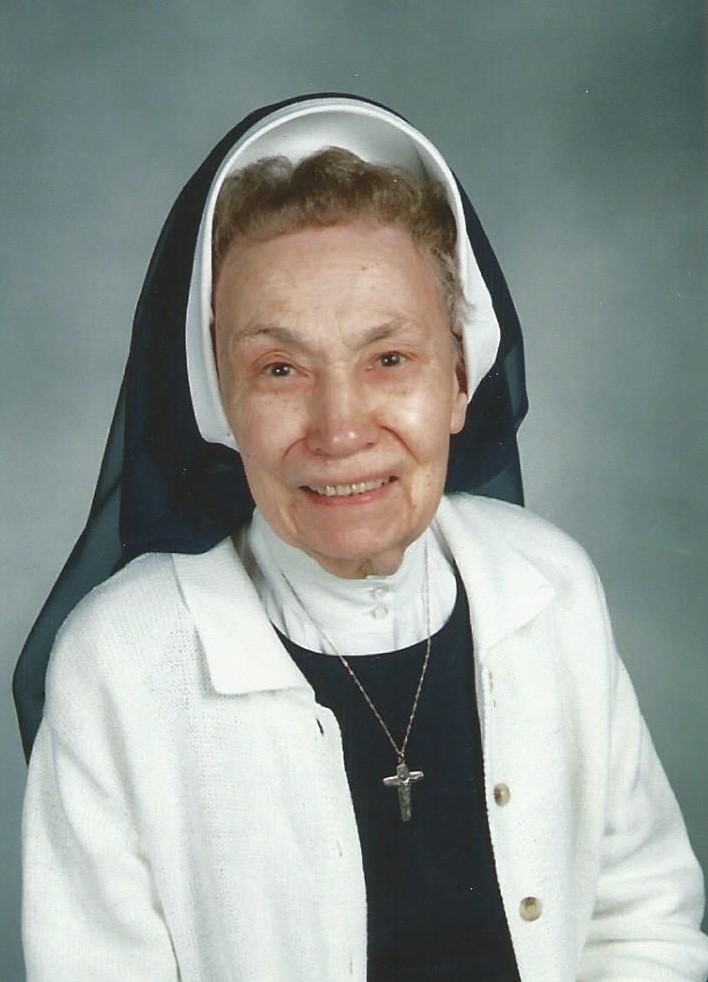 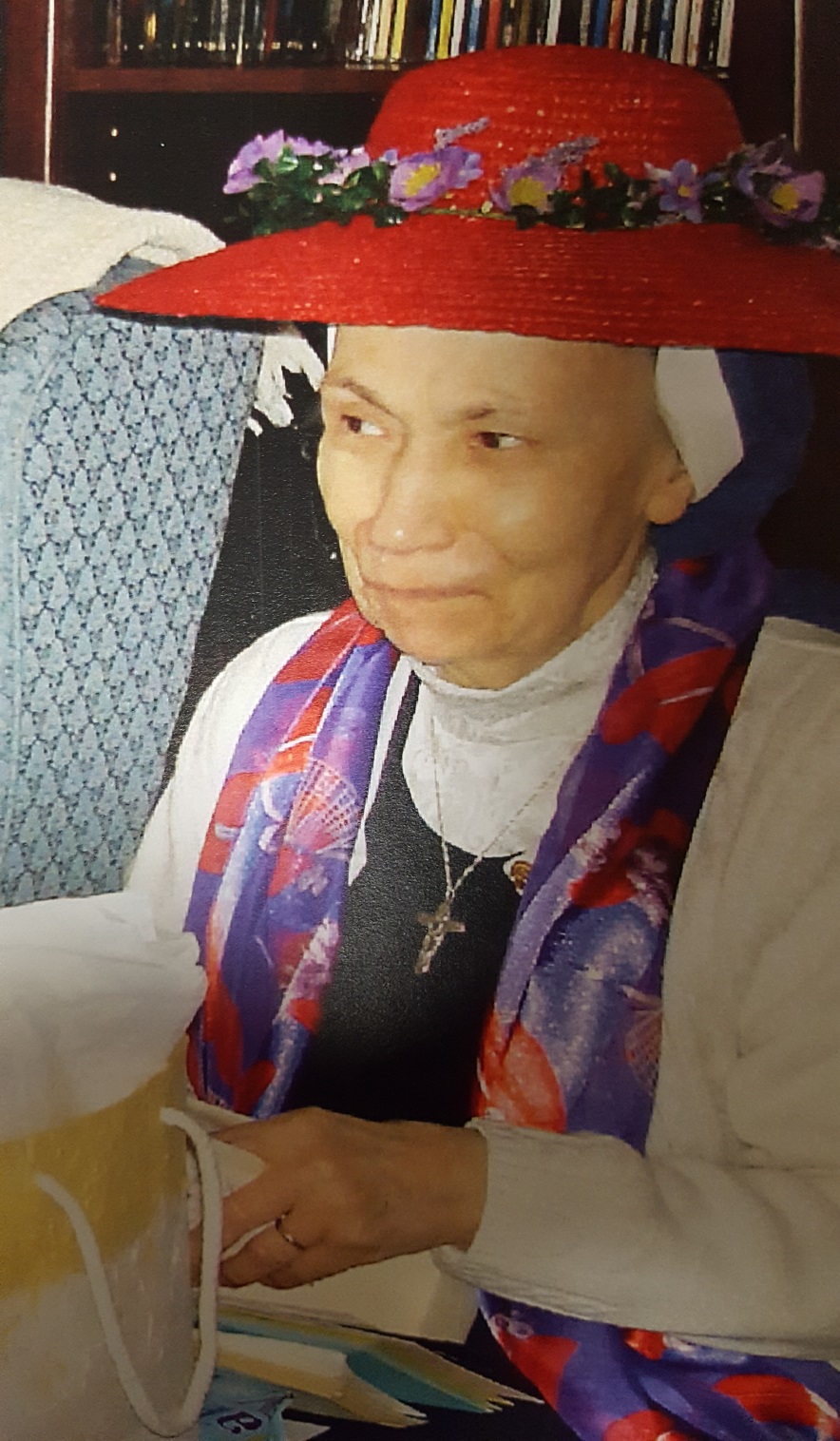 Community
 
Celebrations
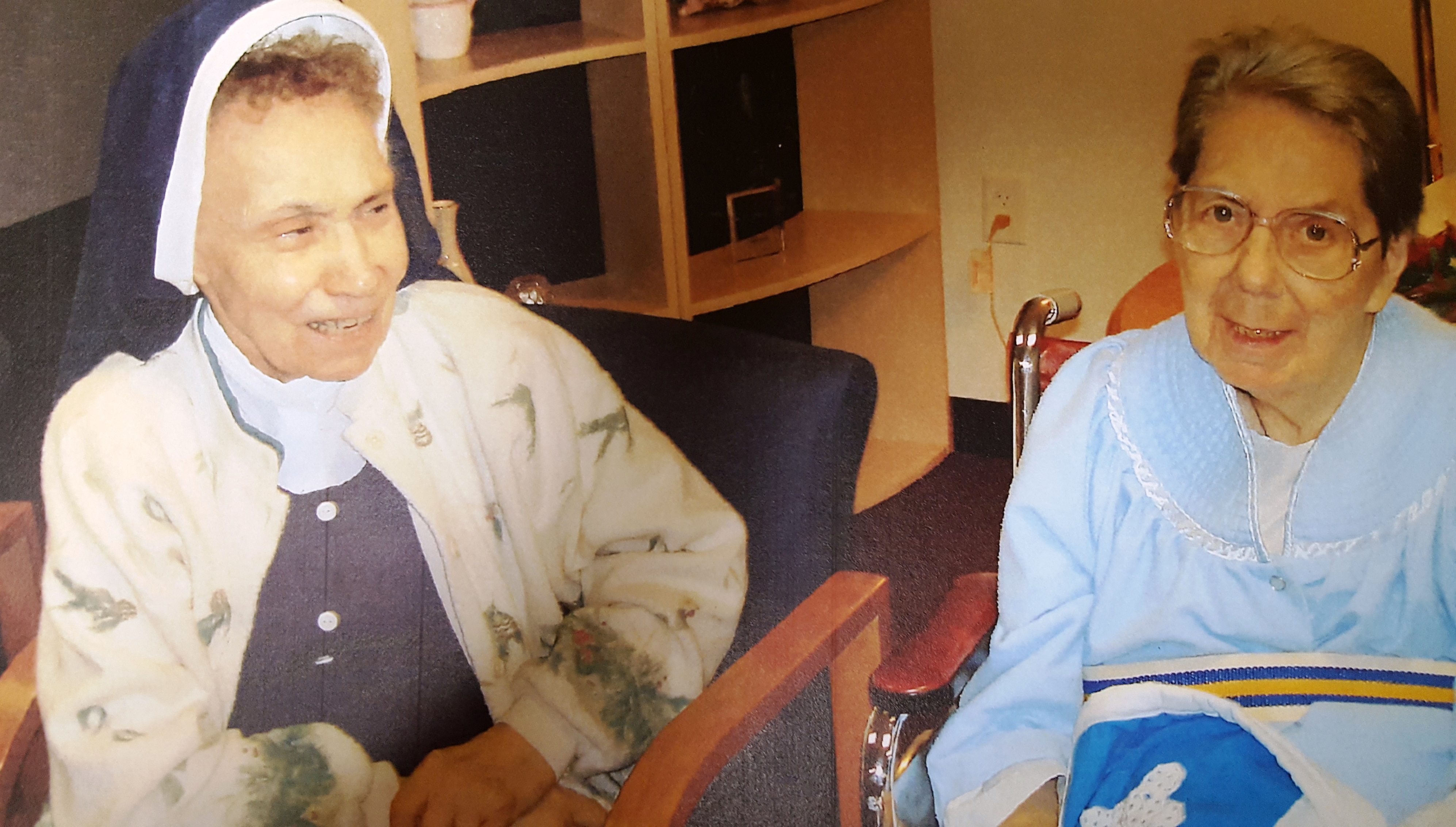 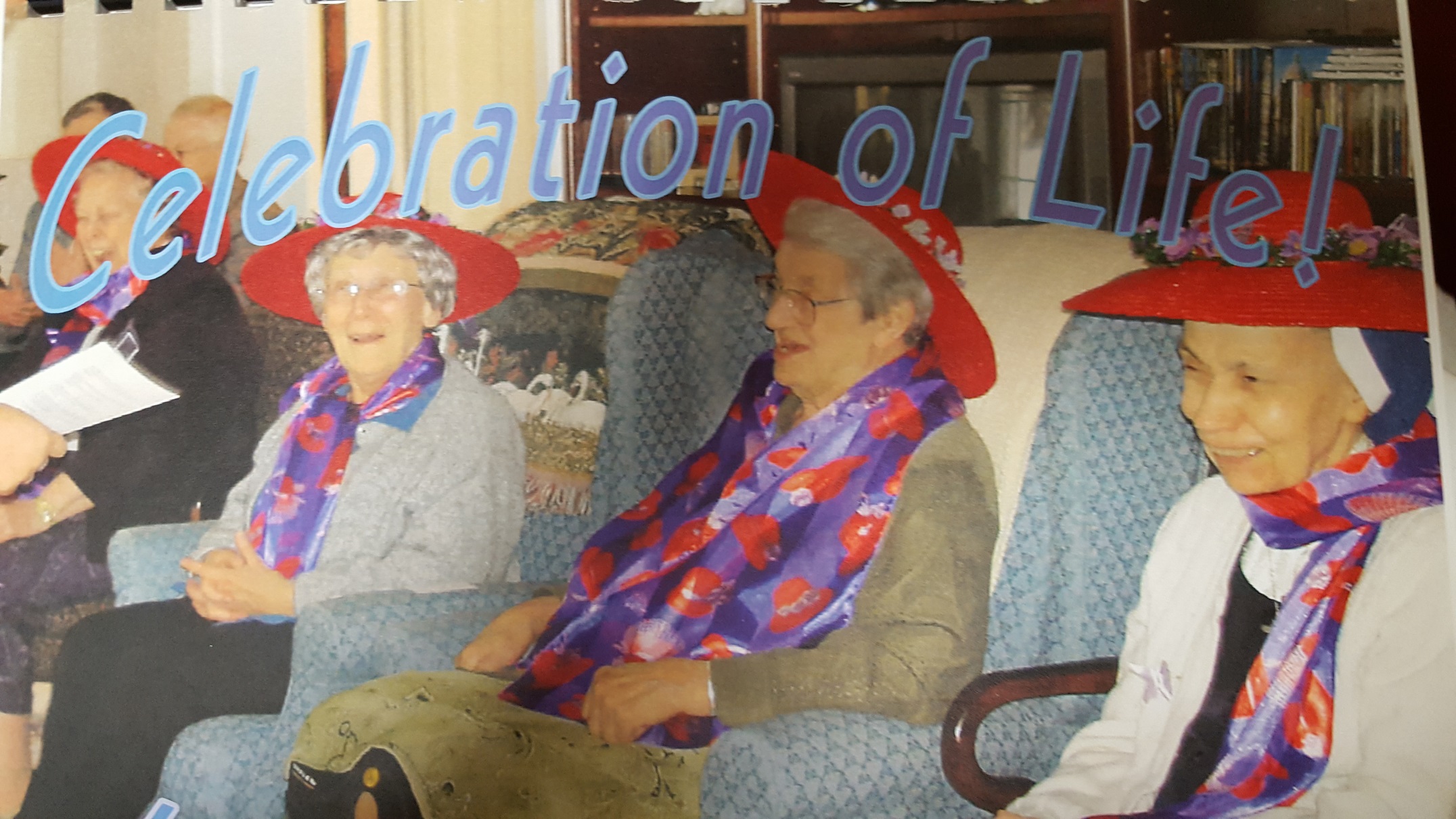 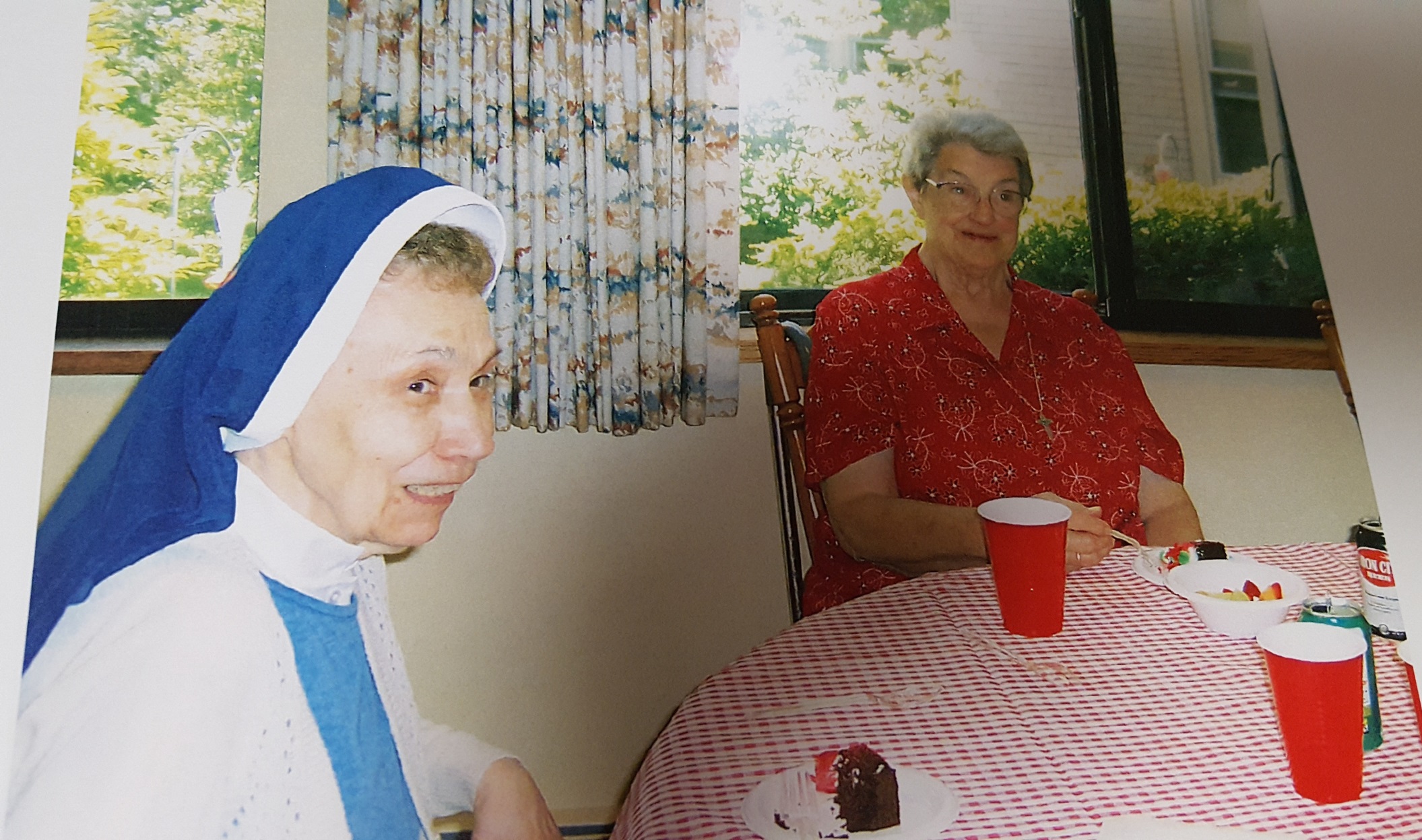 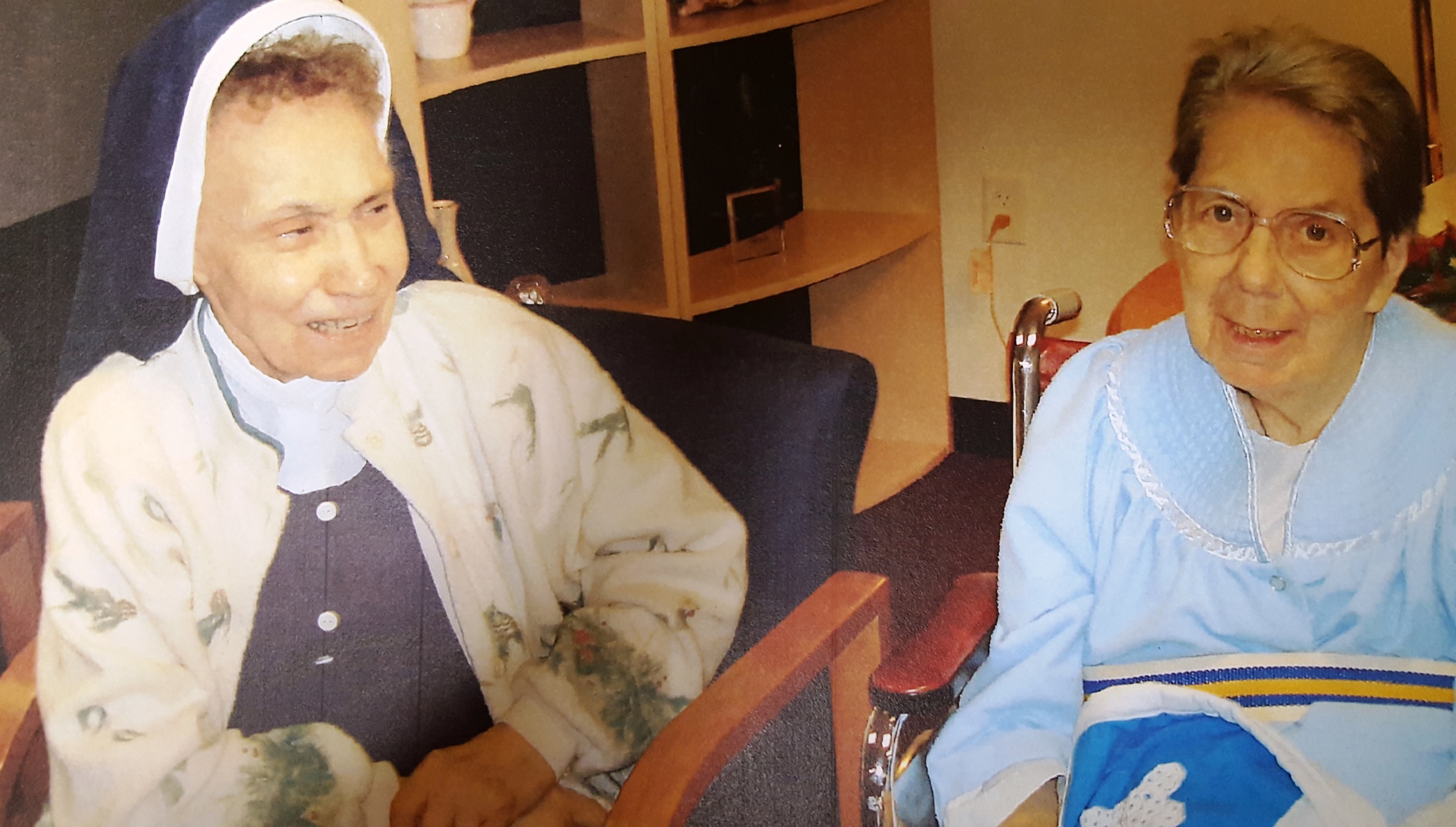 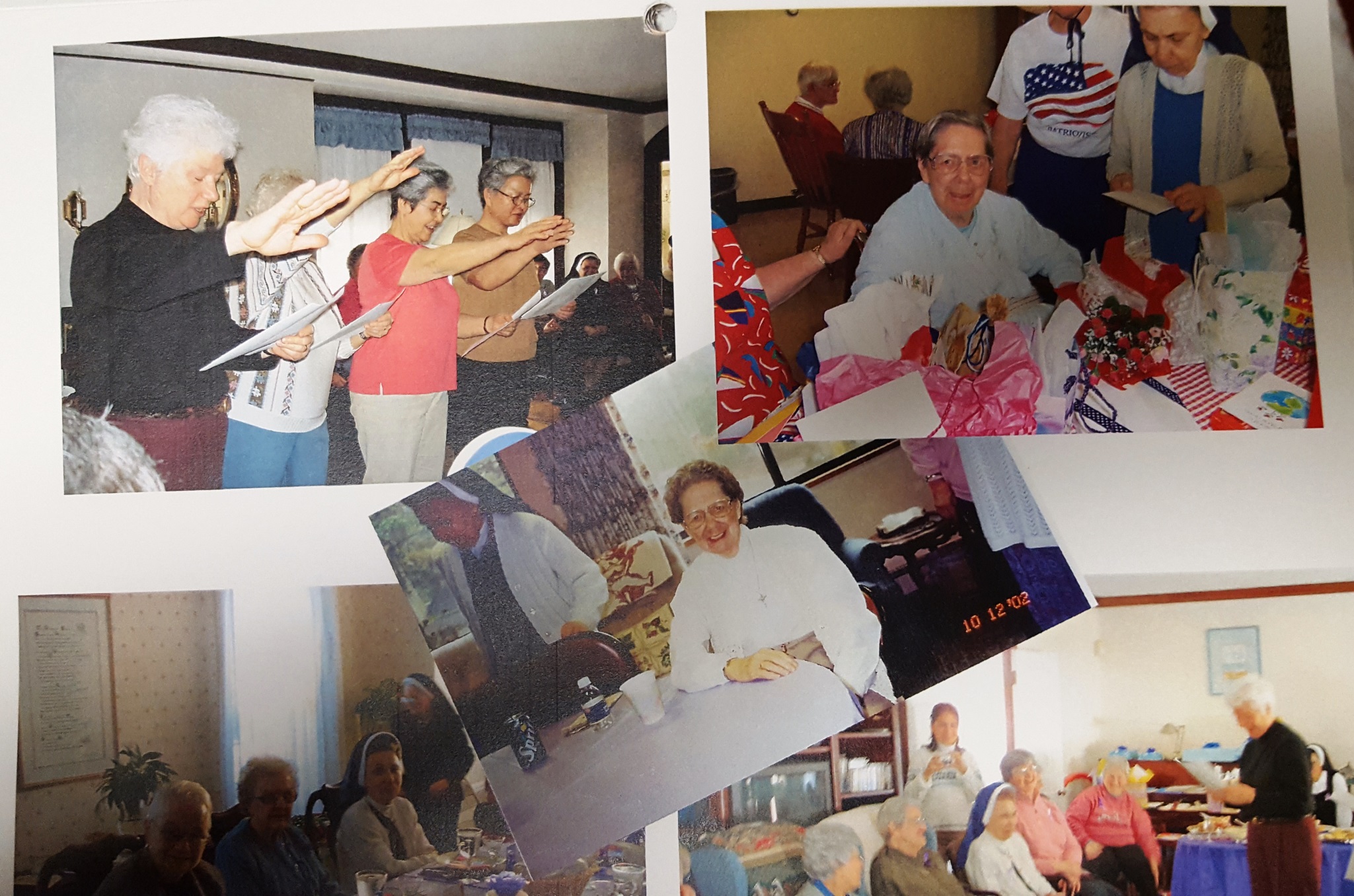 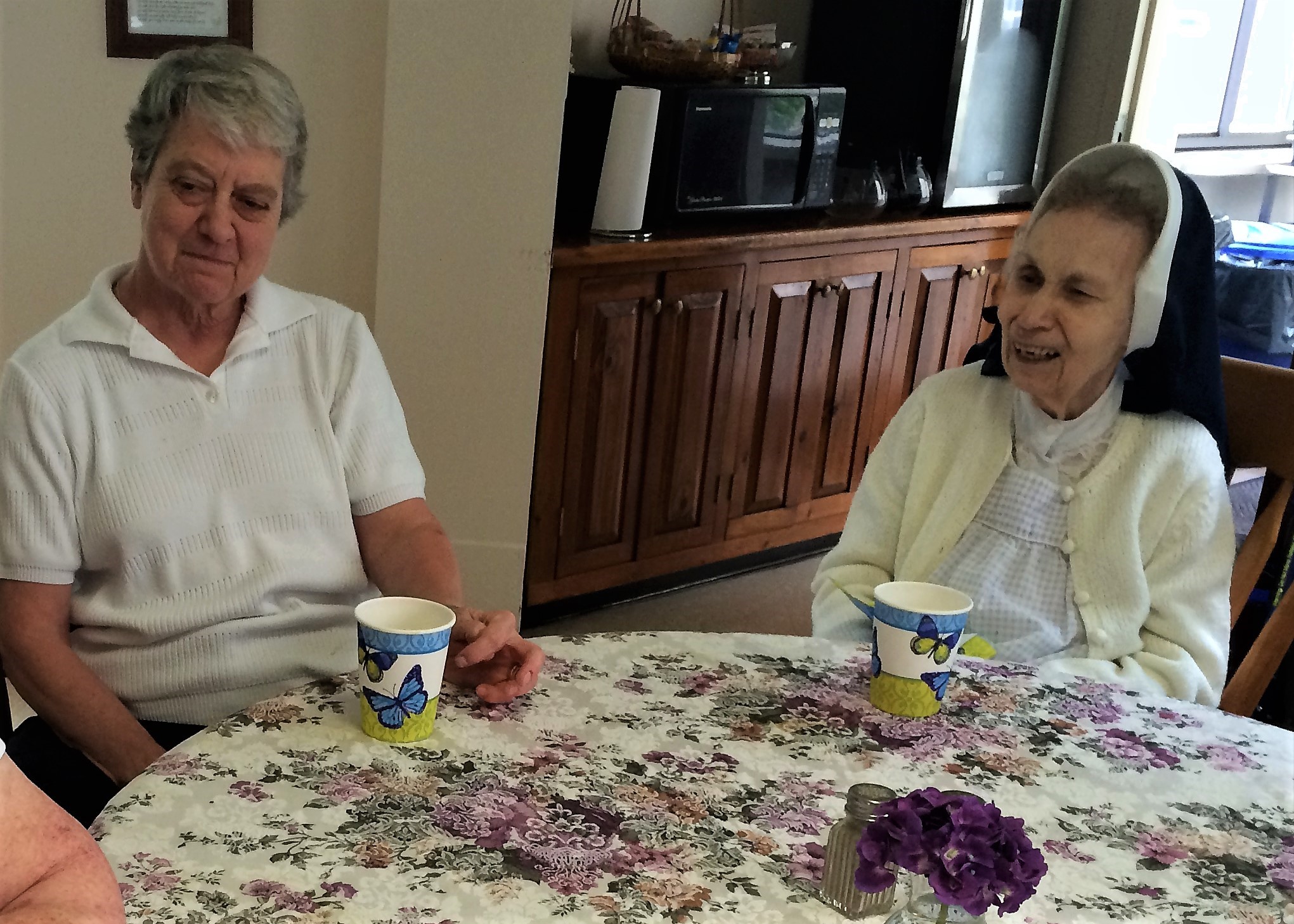 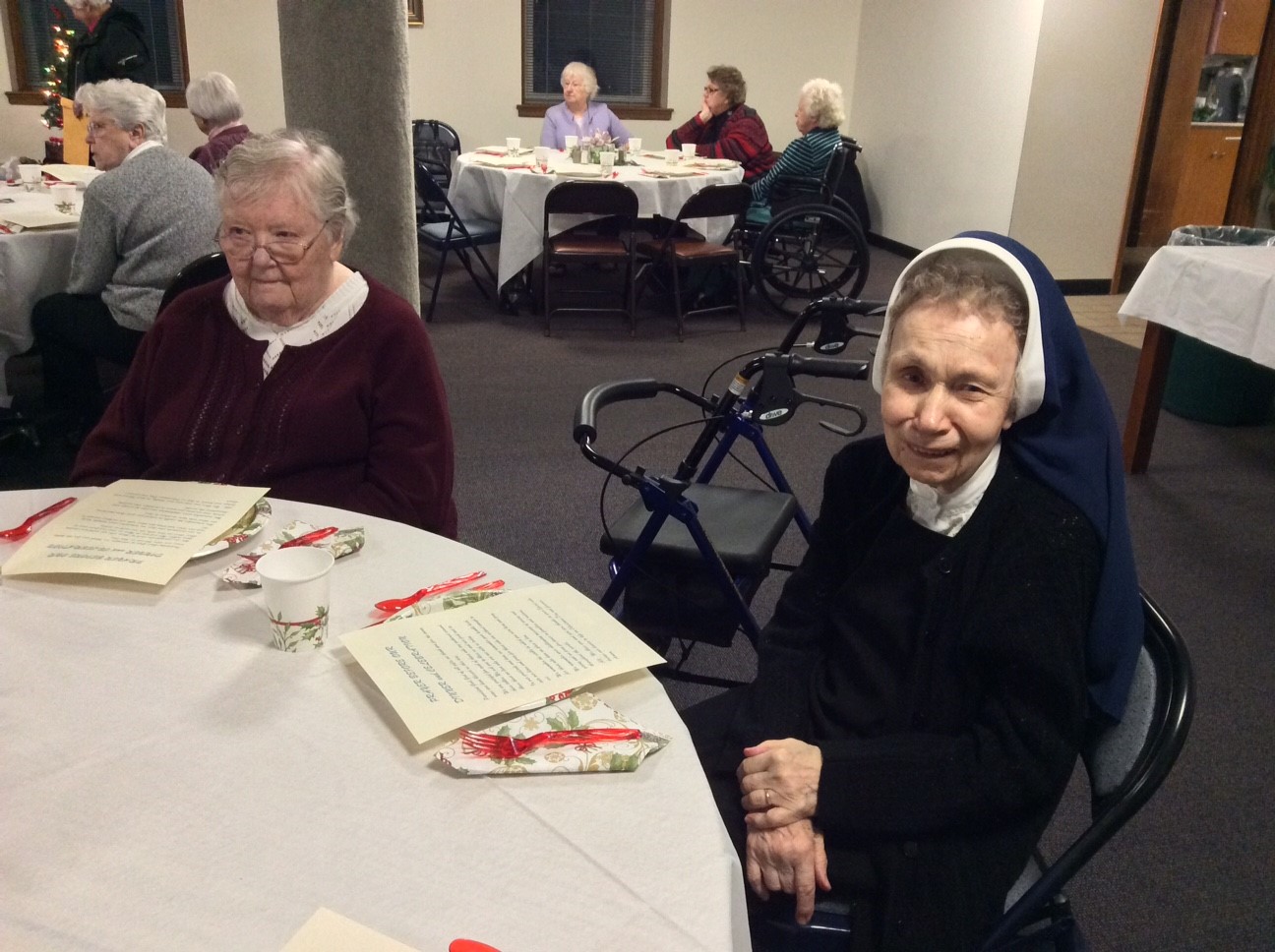 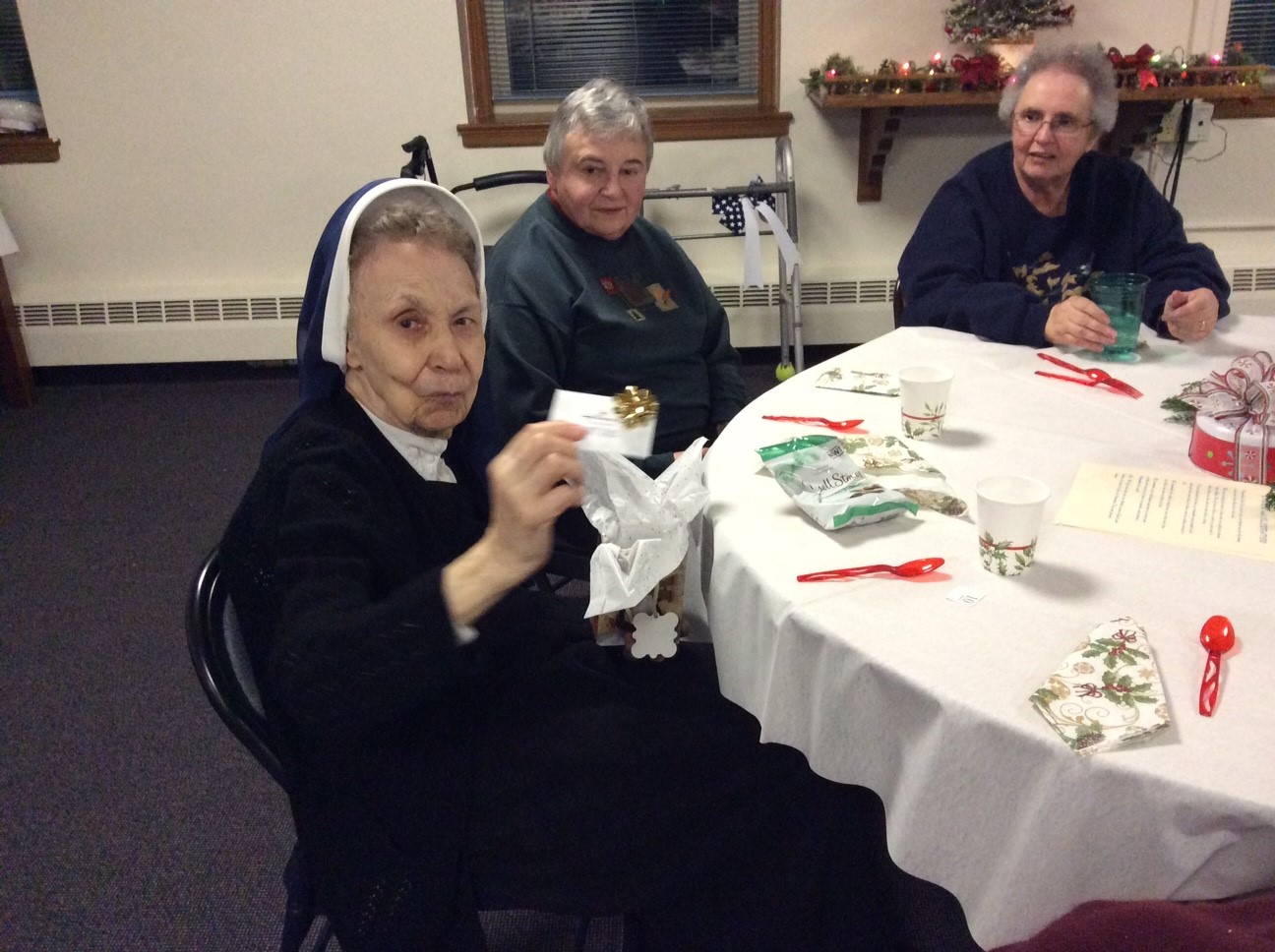 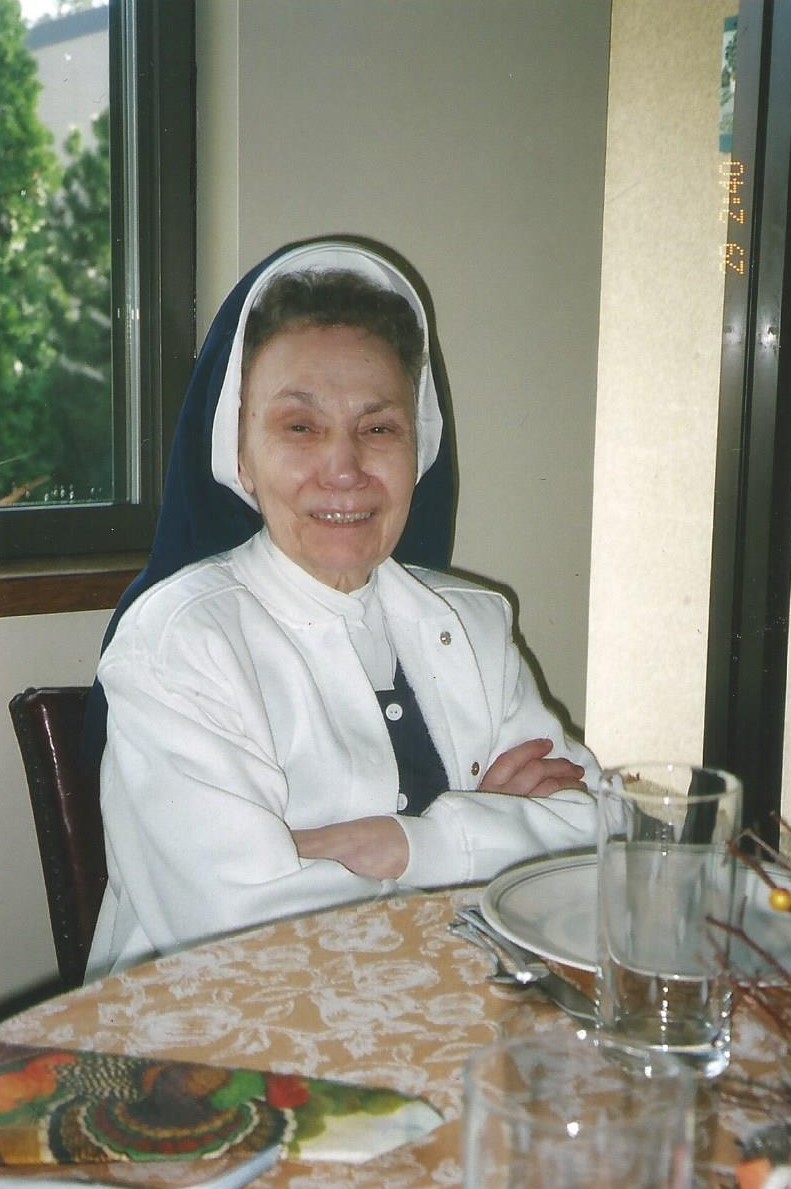 “You will be missed by so many that you have touched with your kindness!”  



Dotty Parker Higgins
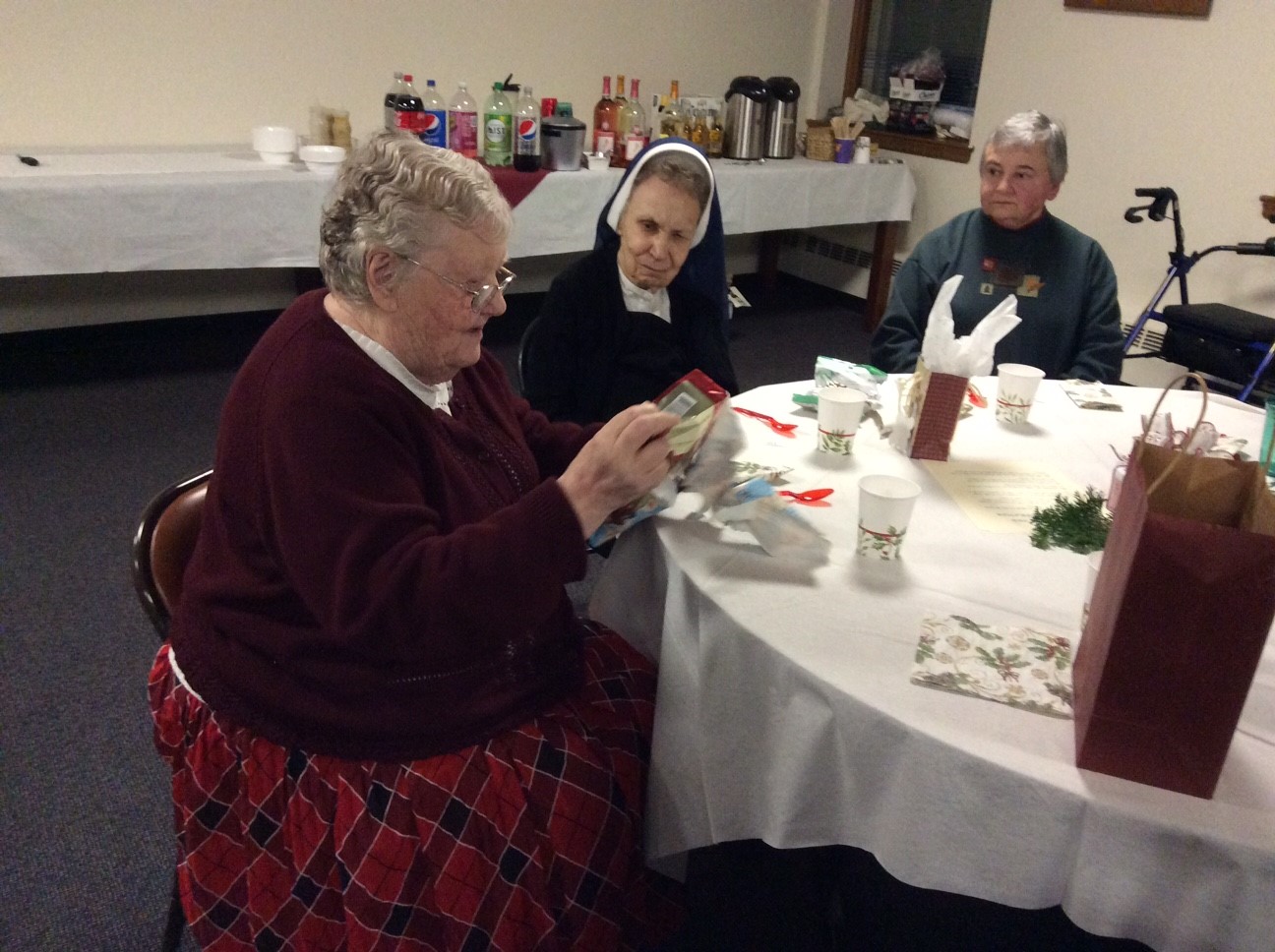 “Wonderful woman kind 
loving 
and 
spiritual.”  


Evelyn Raeke
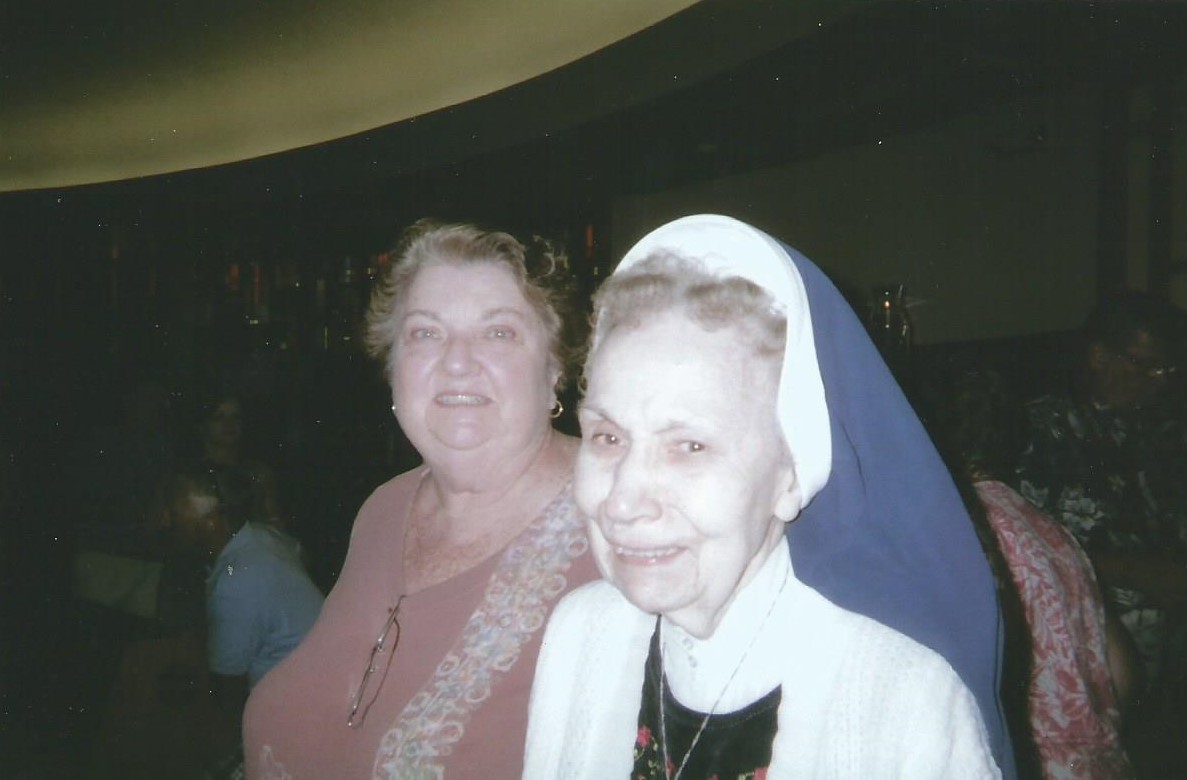 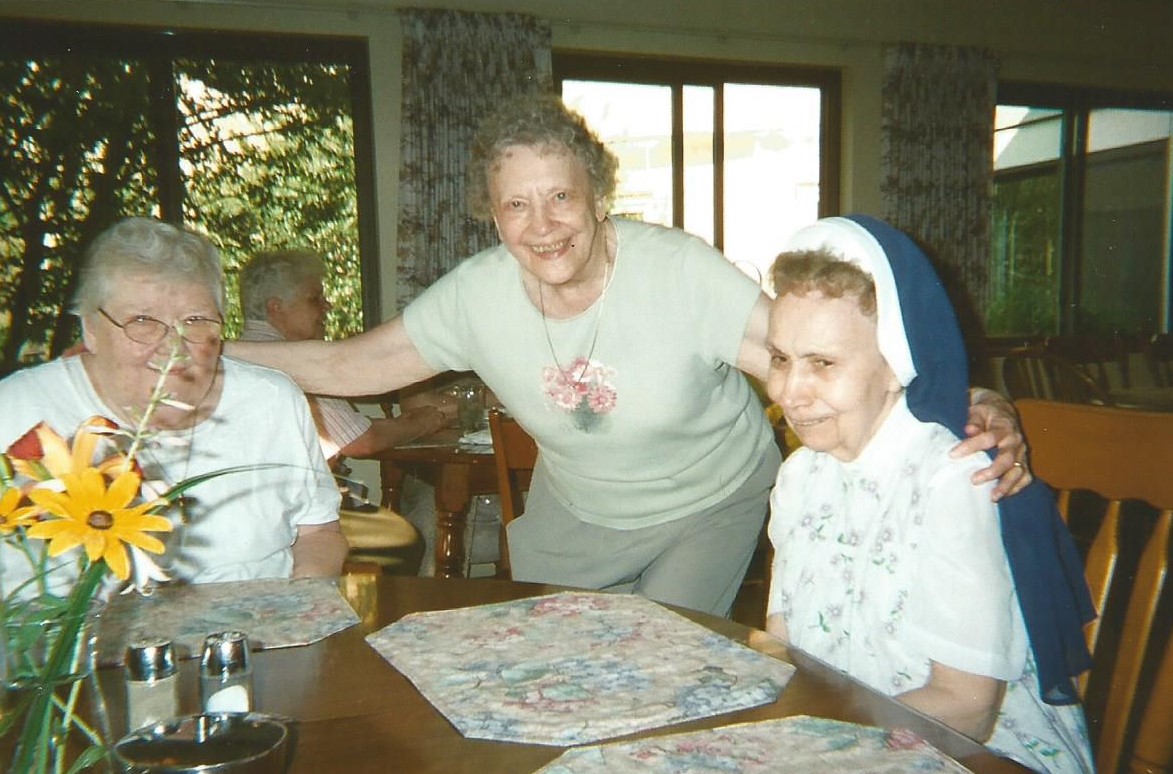 Enjoying the company of her classmates: 
	Sisters Danella and Anna Marie
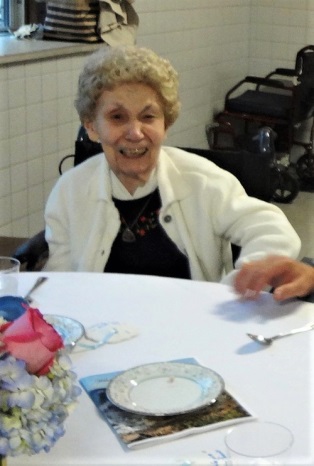 “She was a gentle lady 
who touched the lives 
of 
many people.”  


Rita Gillis Guinta
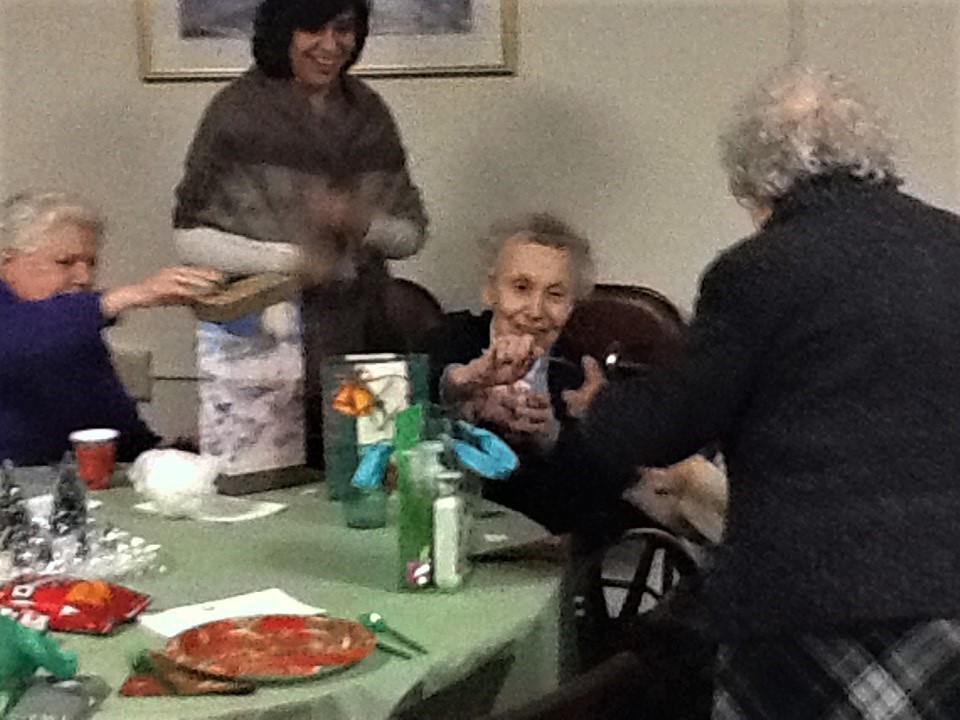 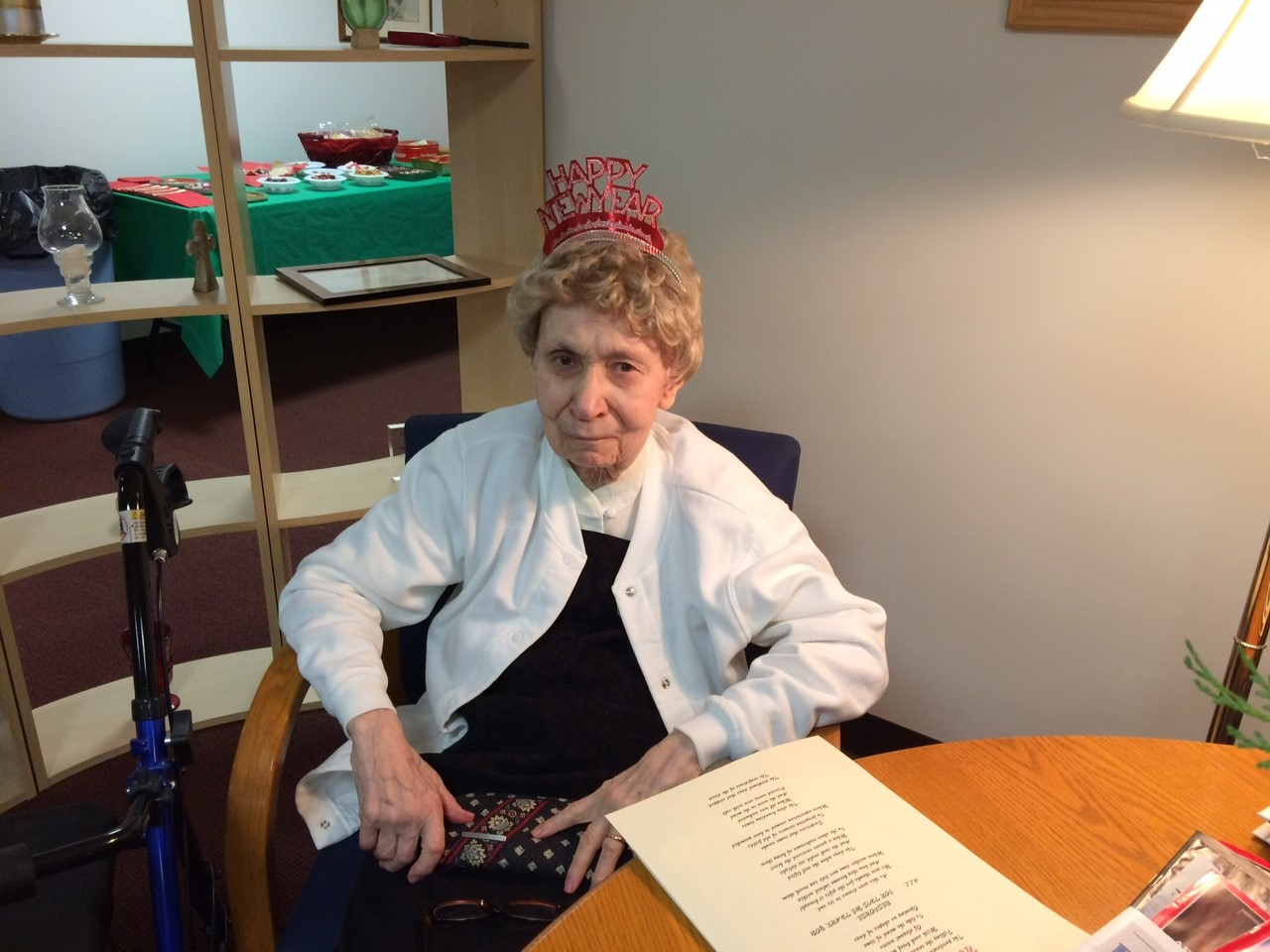 “Always there when I needed her!  
May she live in God’s loving presence!


Bernadette Duman, CDP
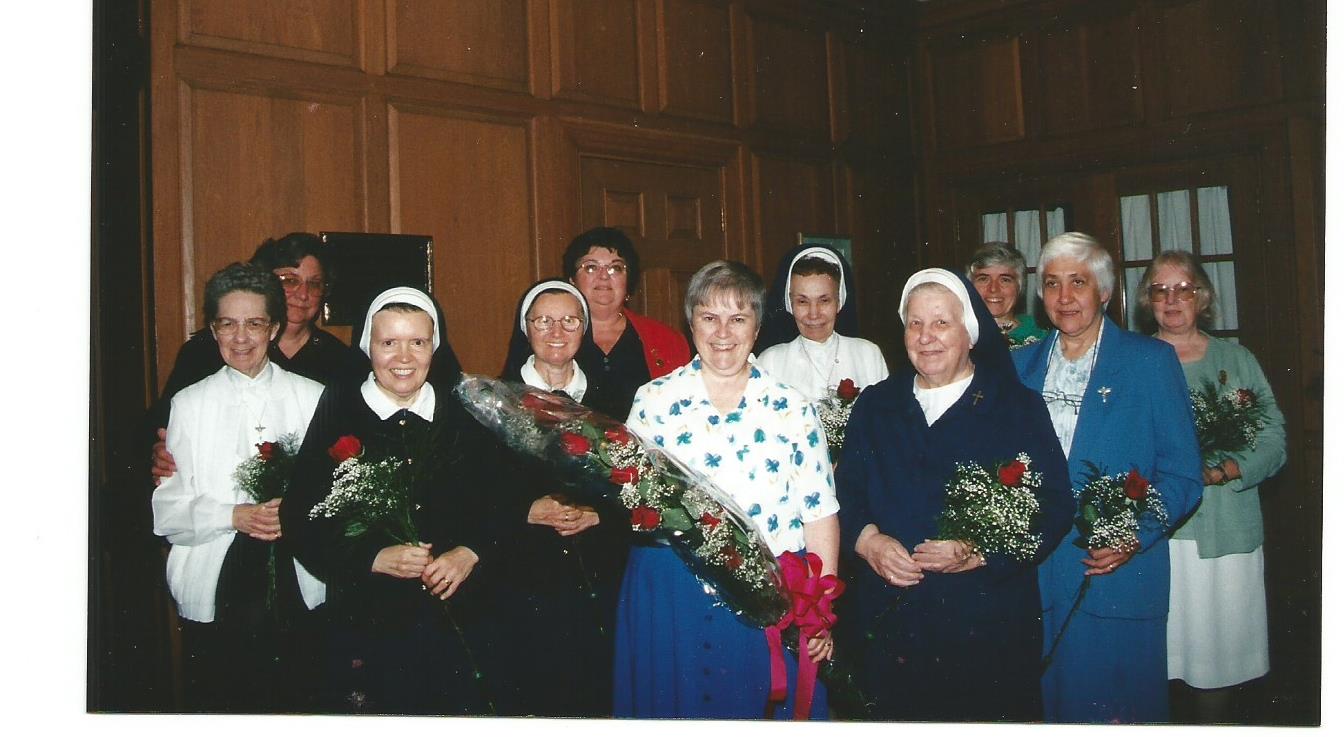 Honoring Sisters who ministered at Sacred Heart
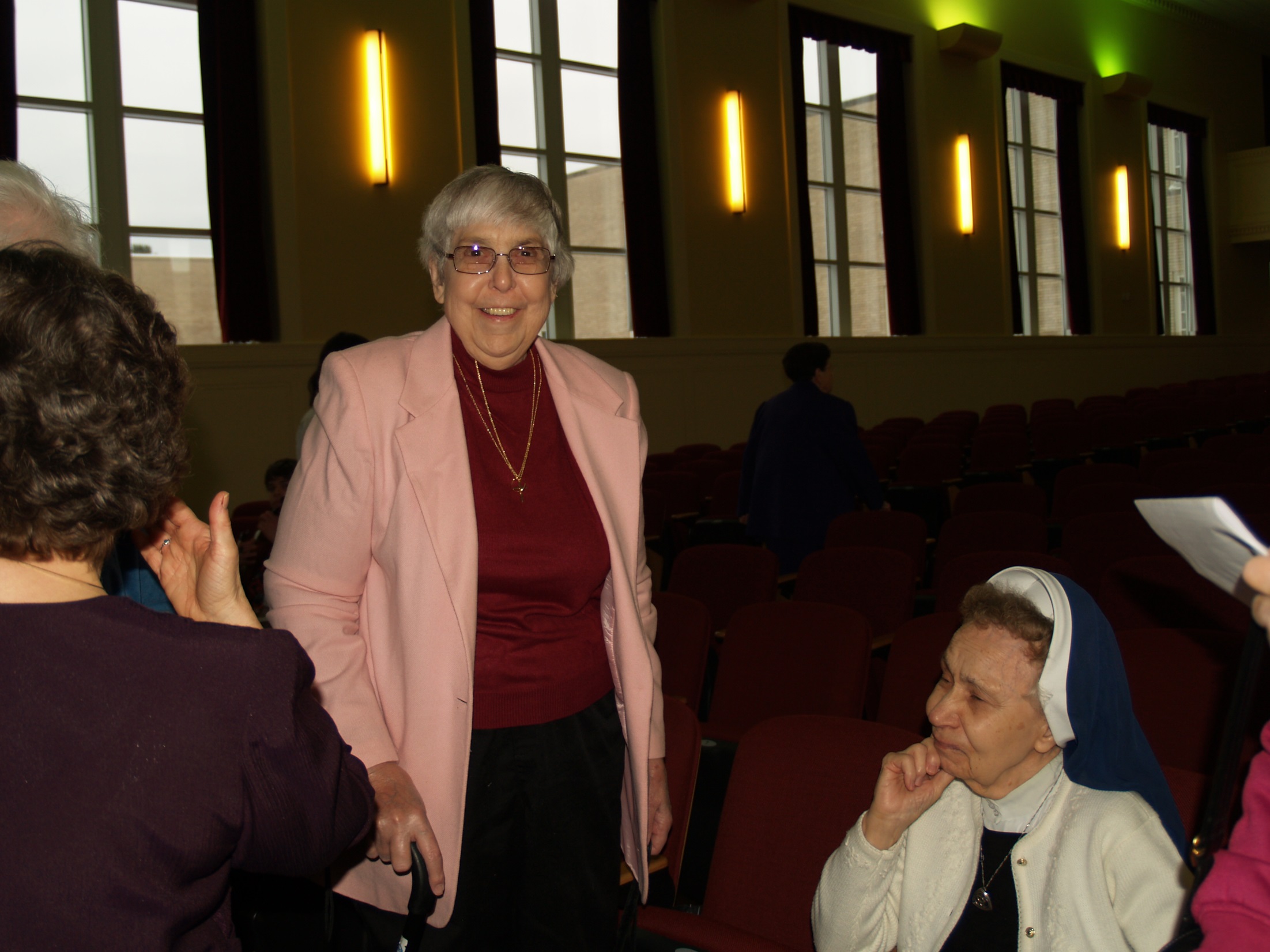 Summer Ministry
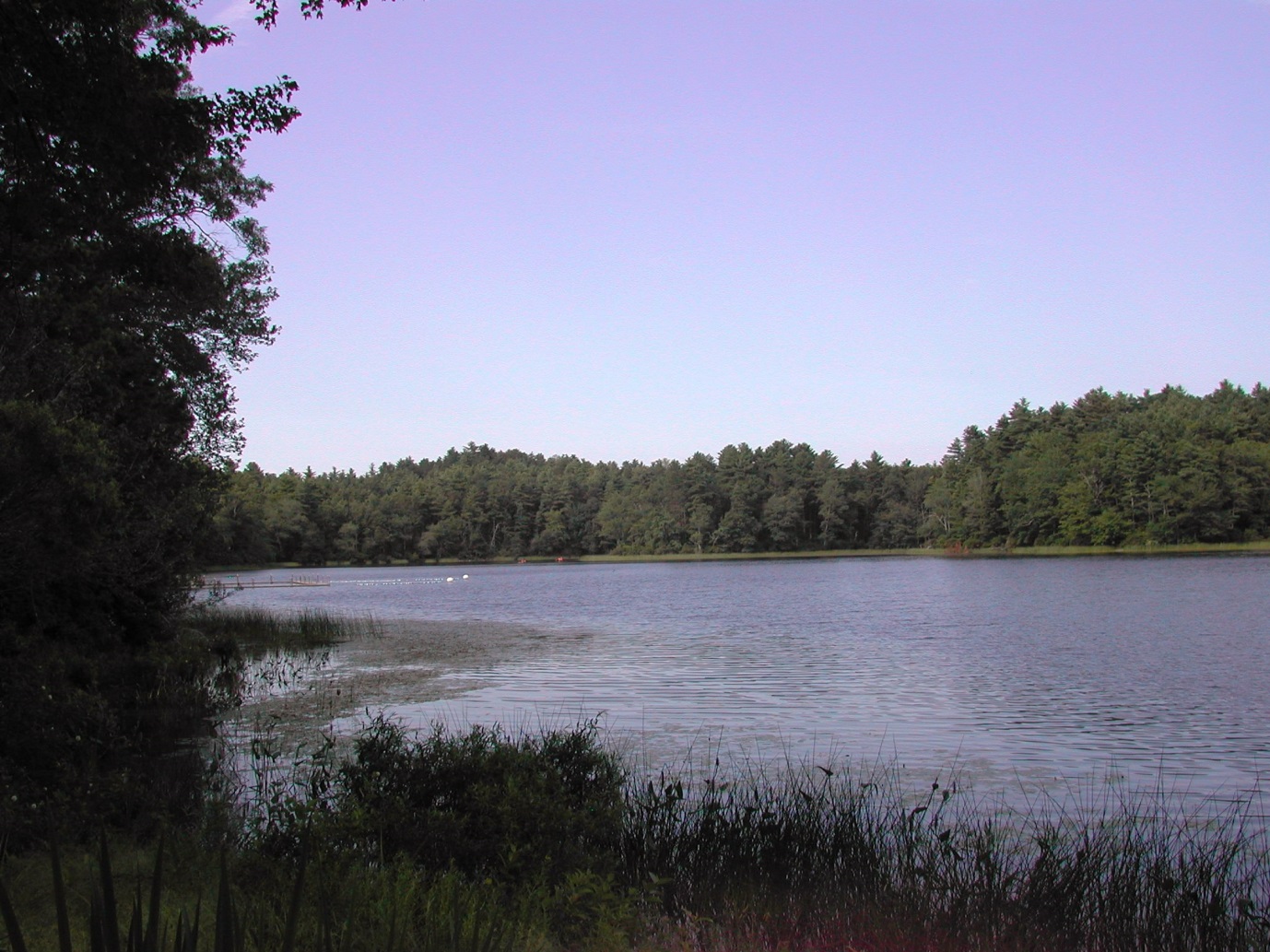 at

Camp Mishannock
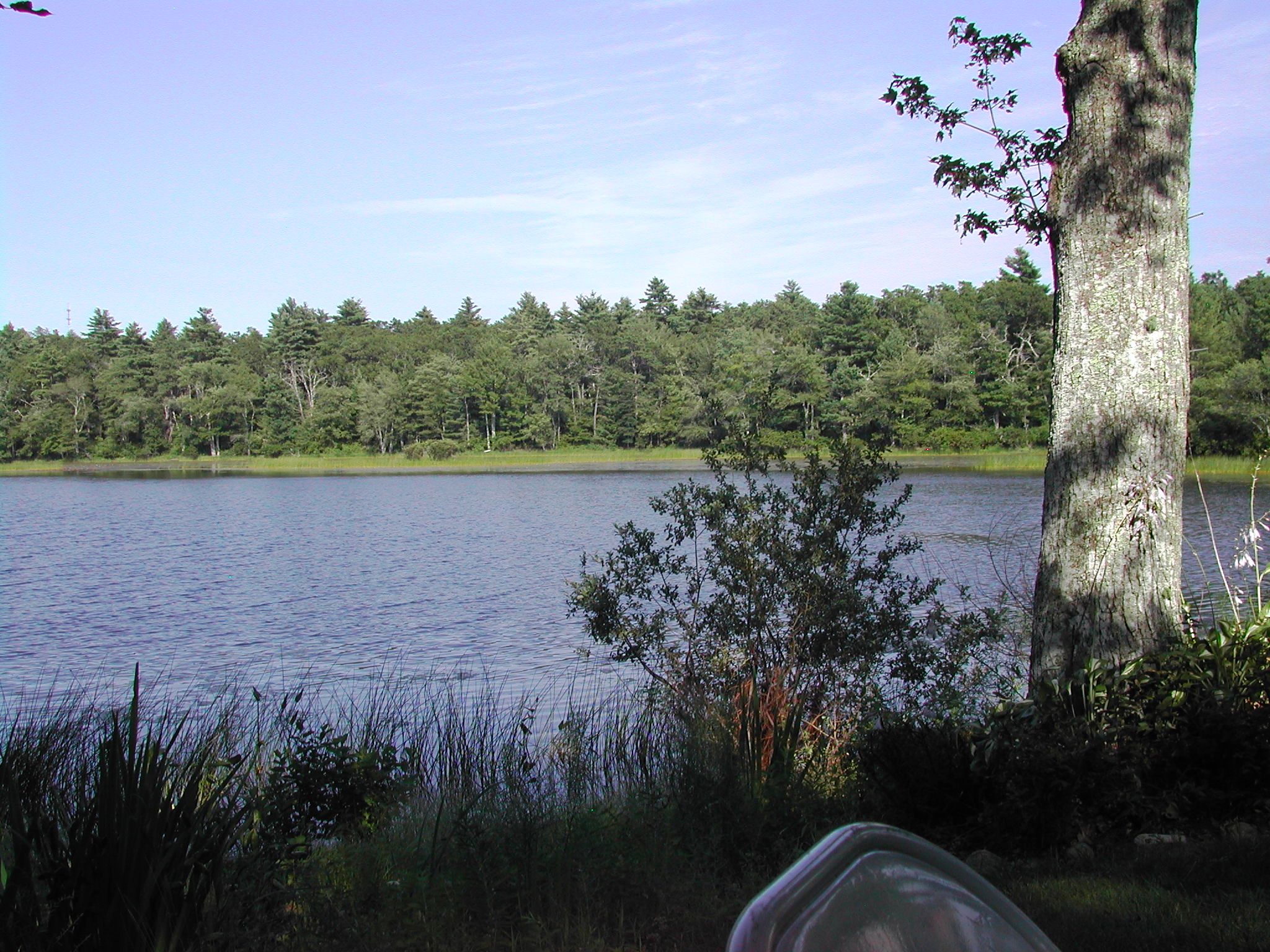 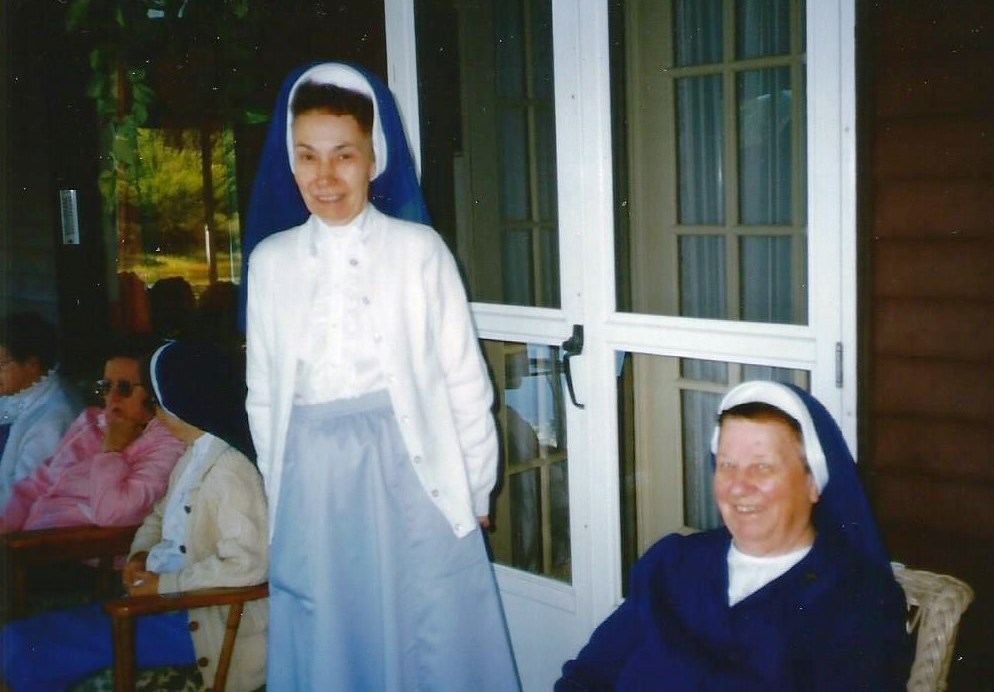 Memories ~
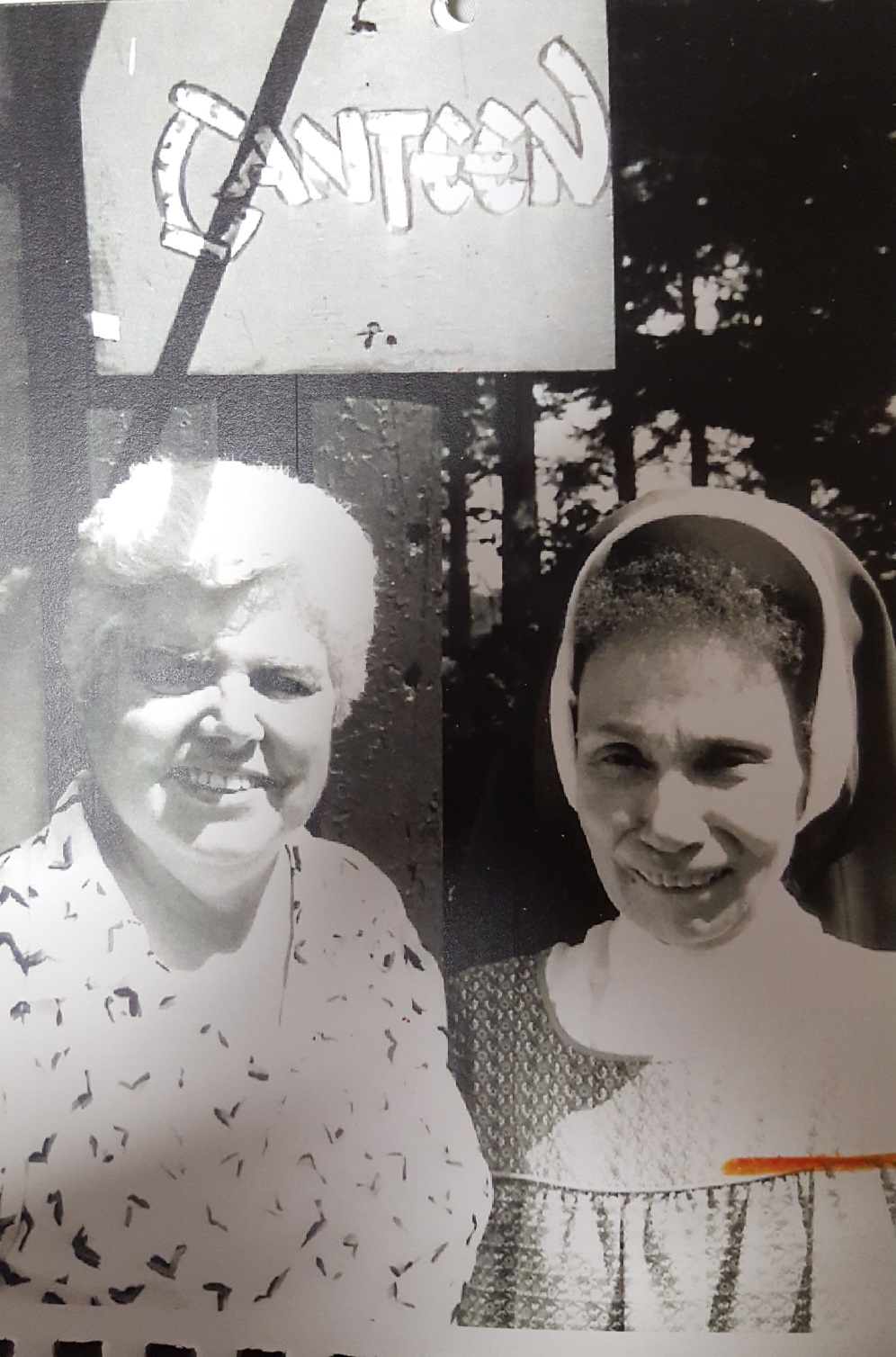 Sister John Francis

with 

Sister Lorraine
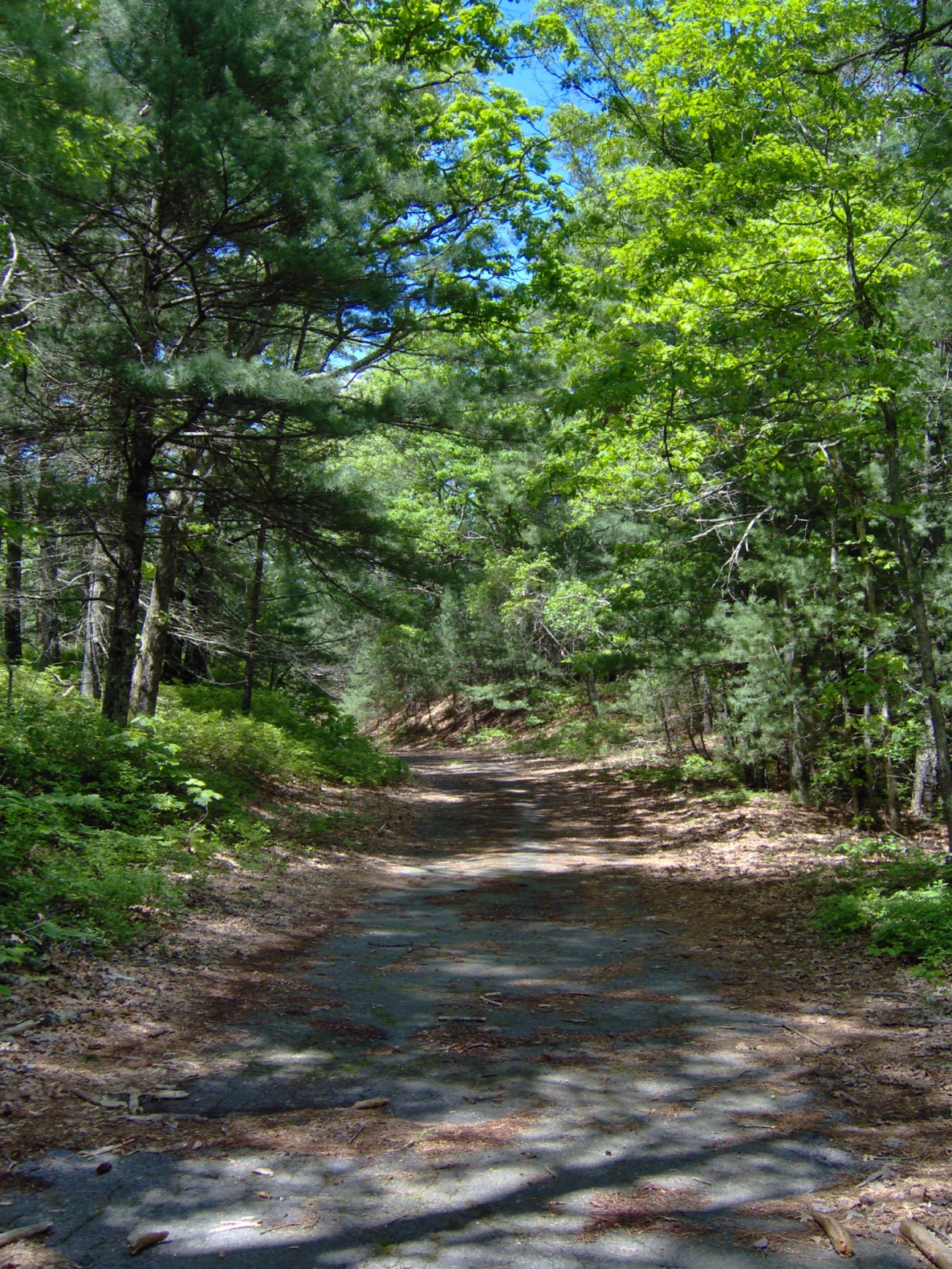 Summer

Home ~
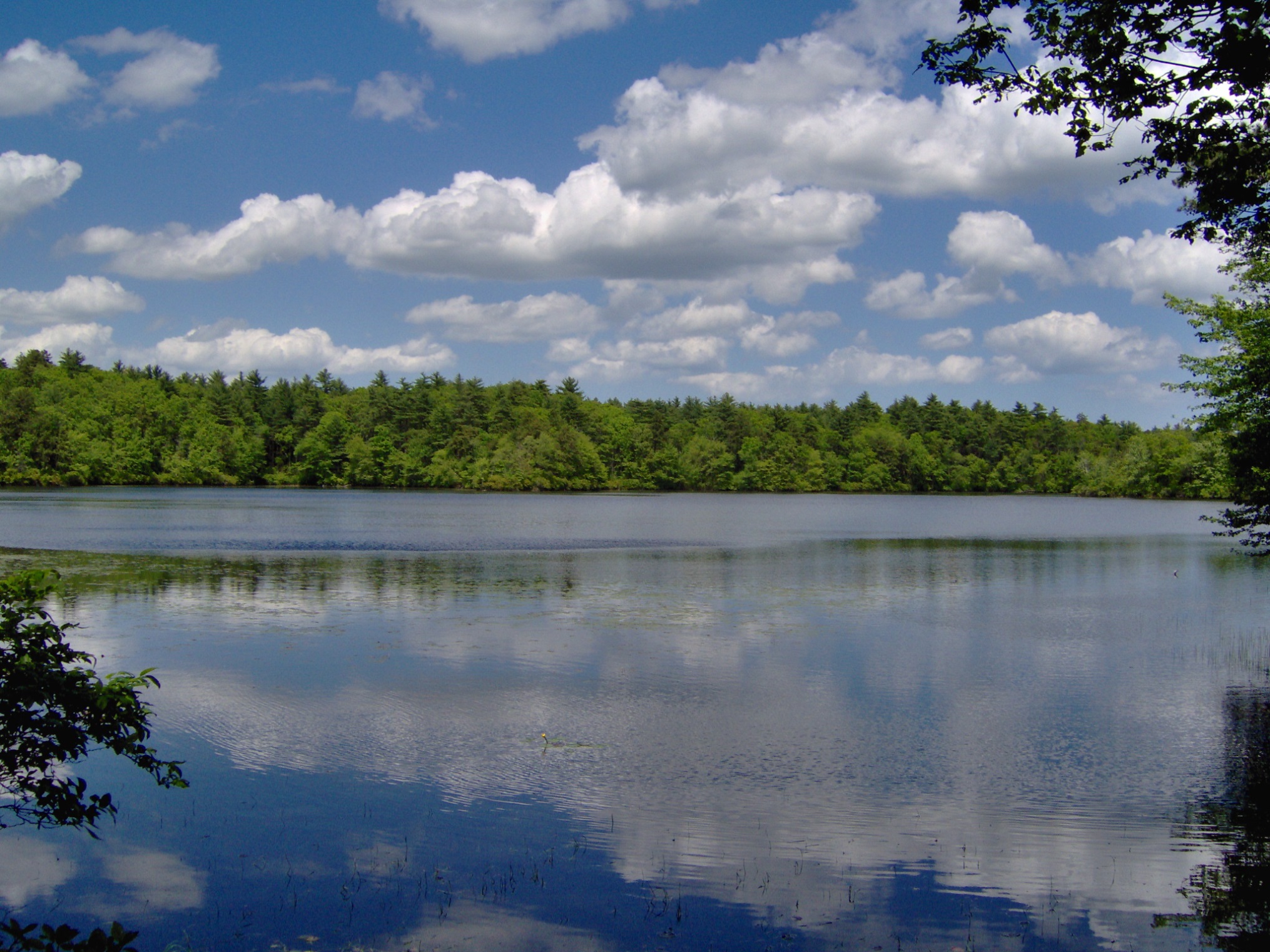 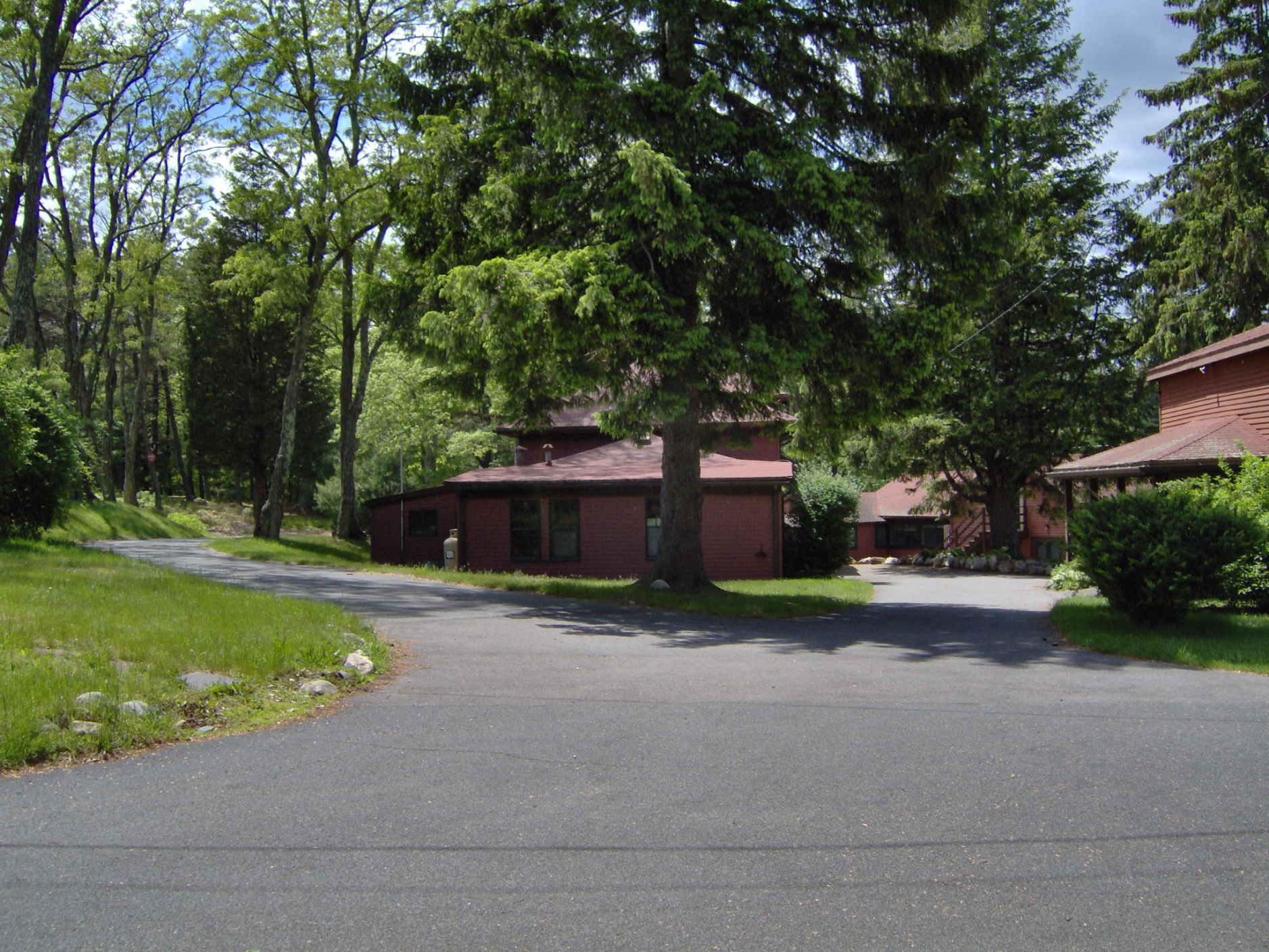 Familiar Places ~
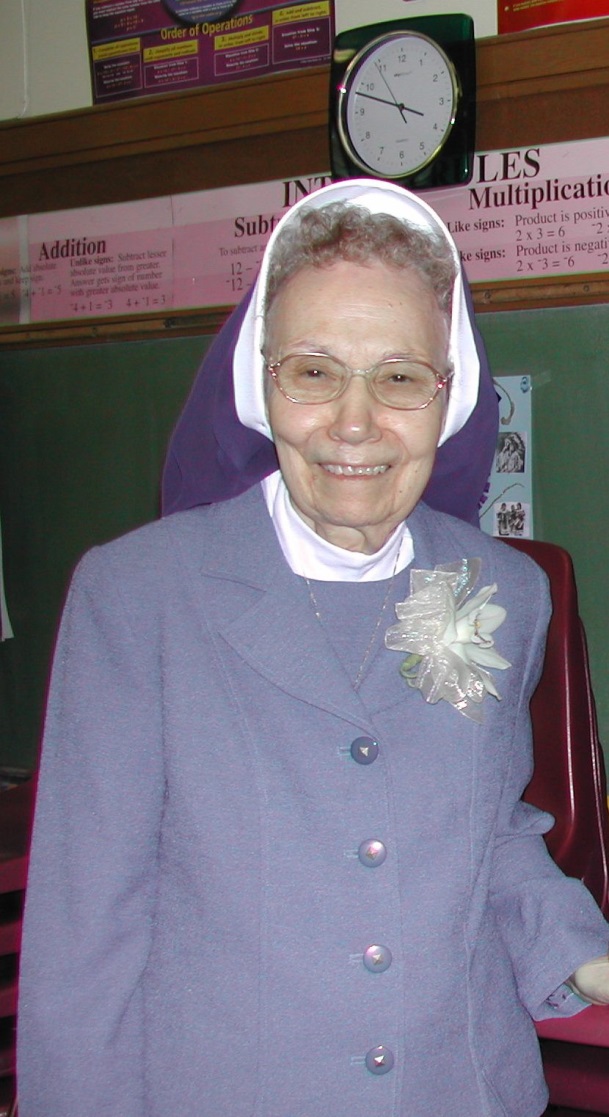 Jubilee 
Celebrations
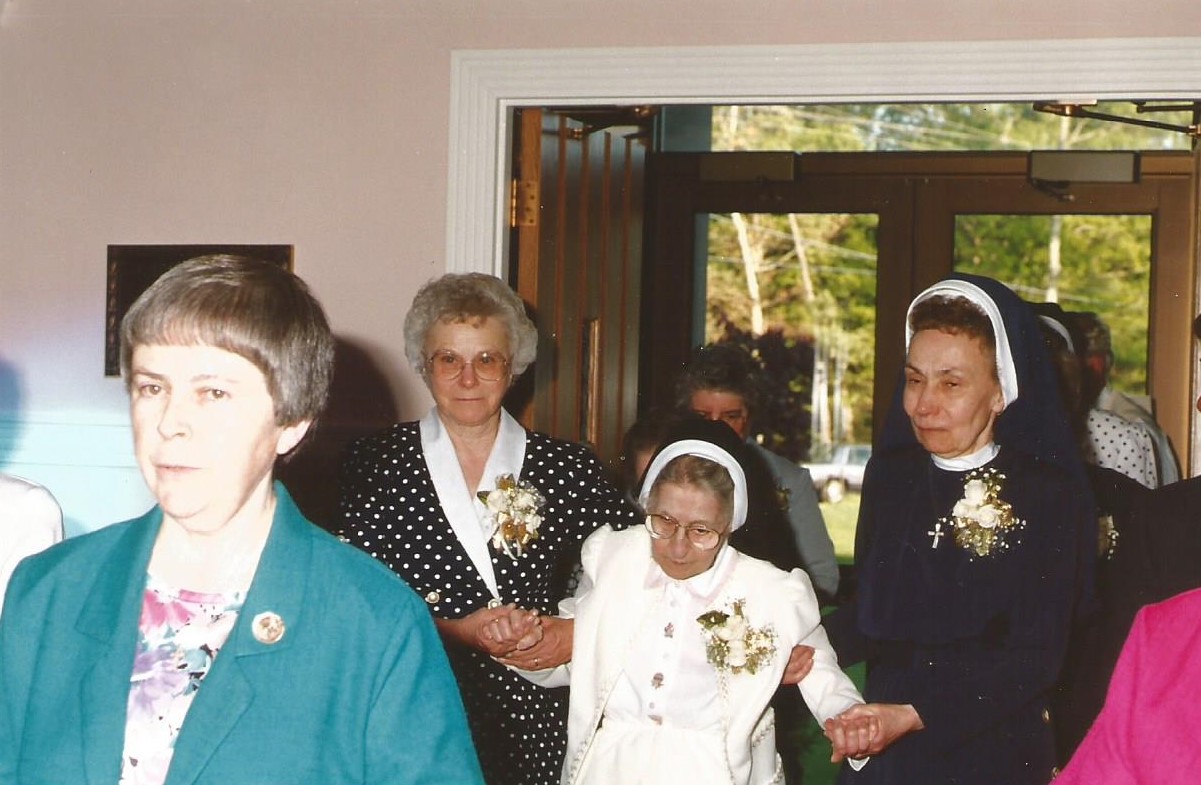 Golden Jubilee ~ 1994
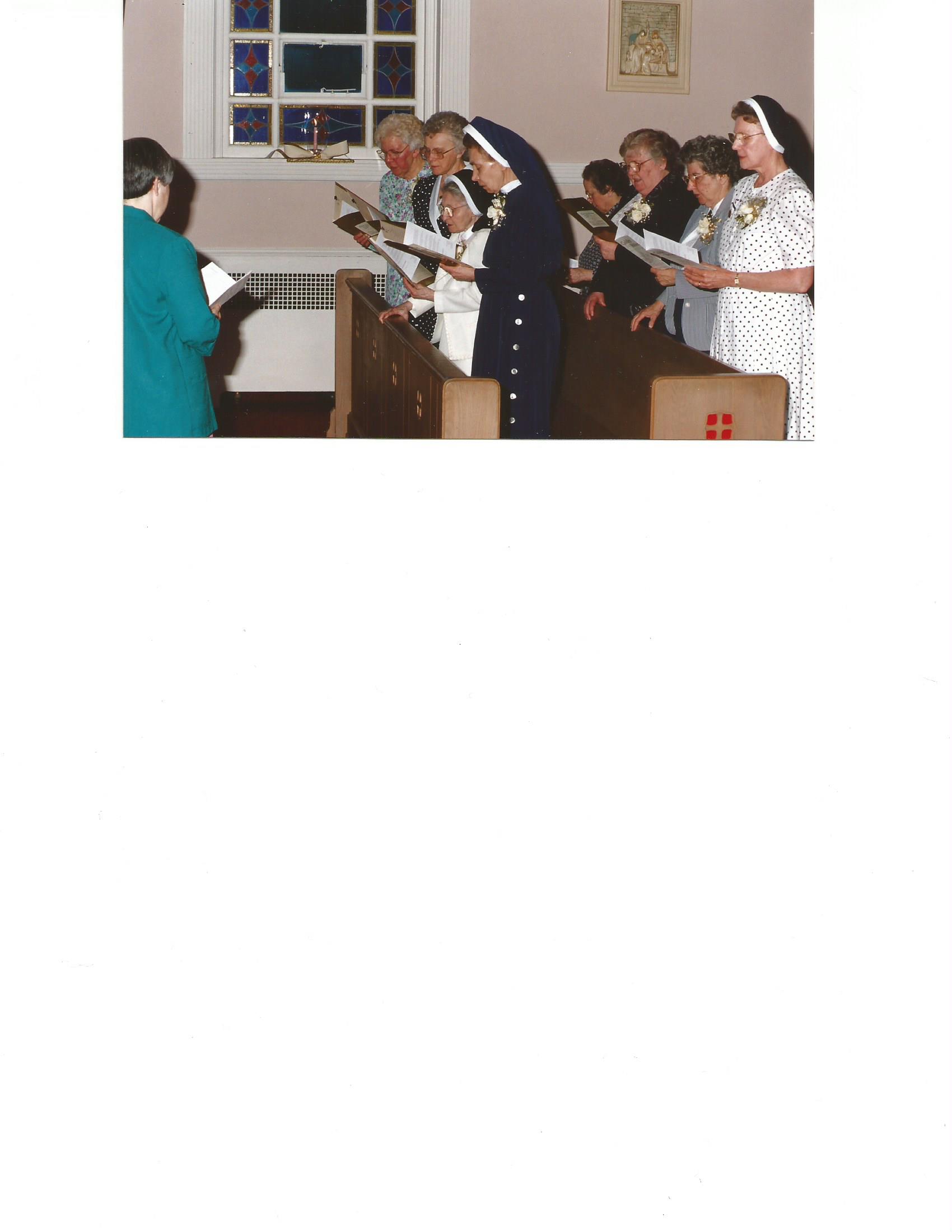 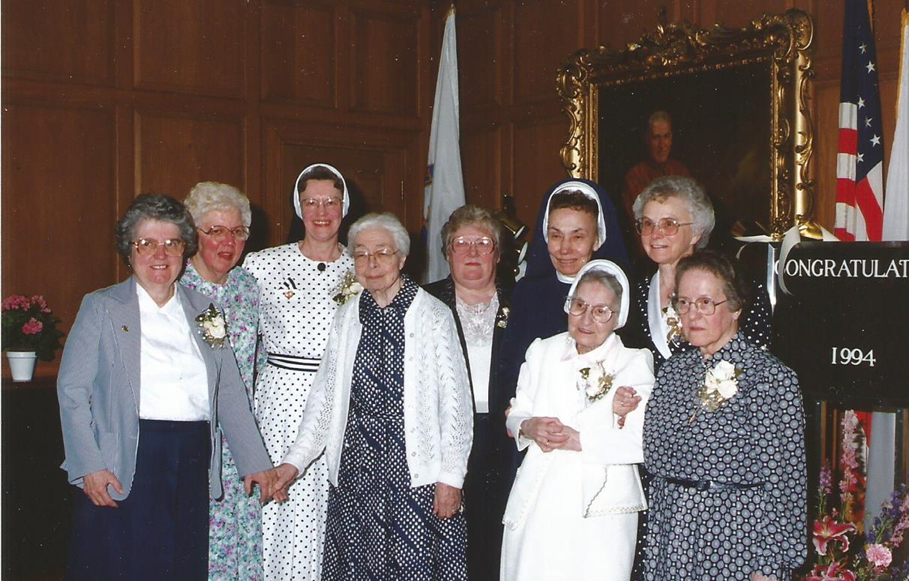 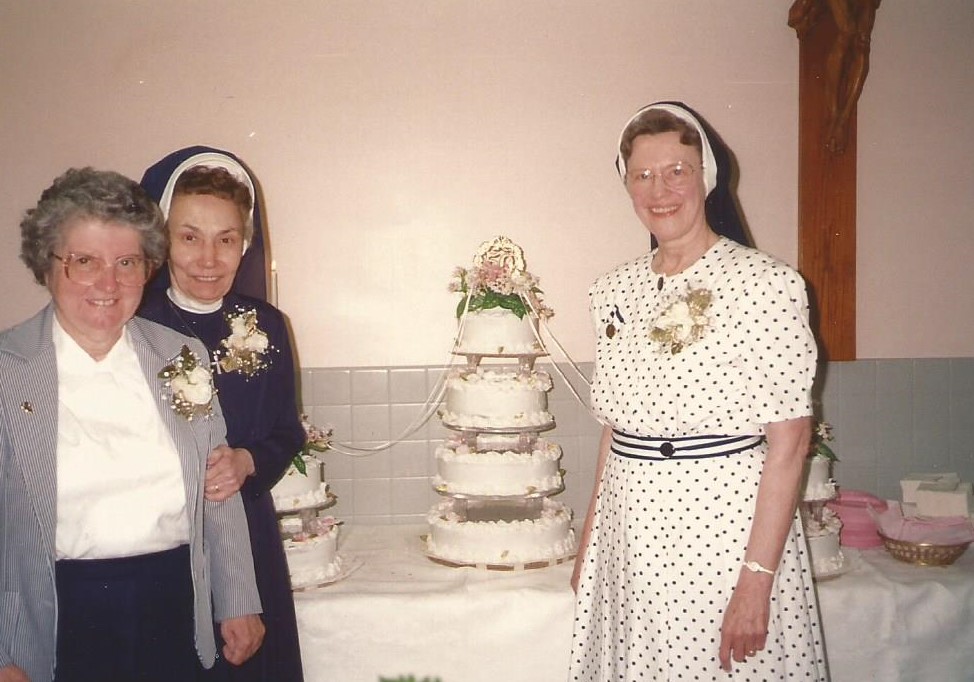 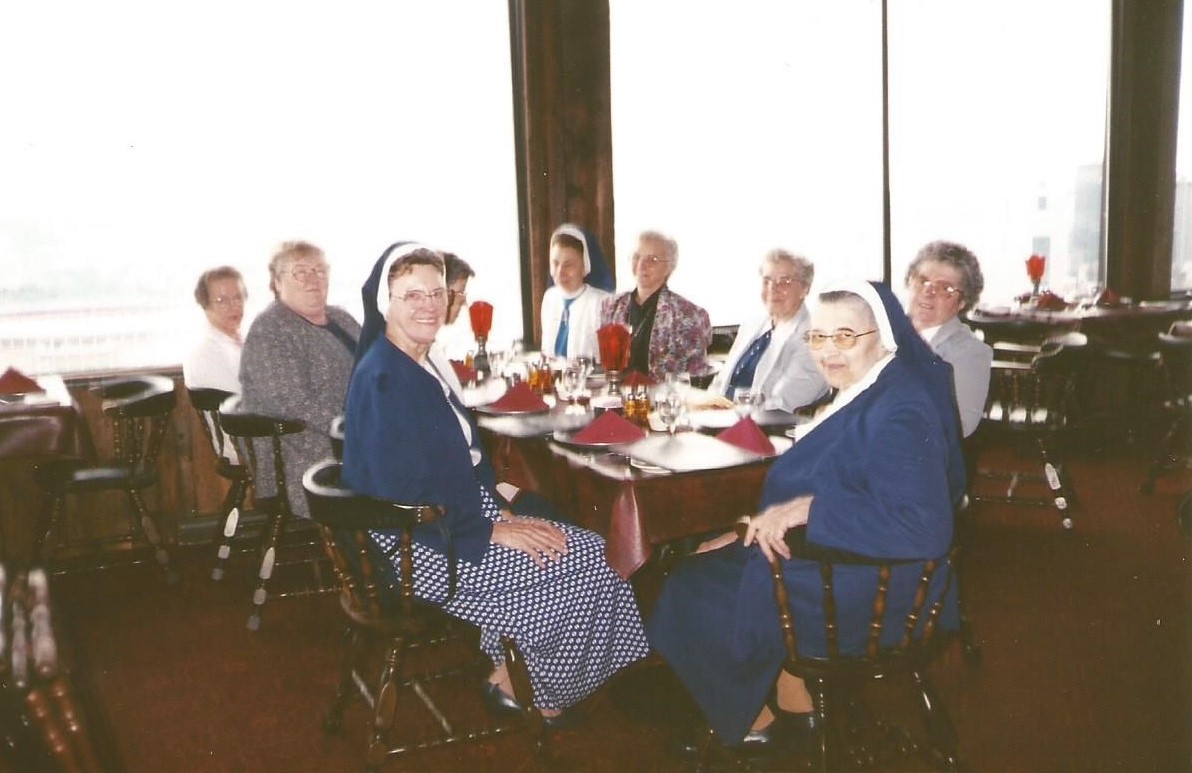 Celebrating with her Classmates
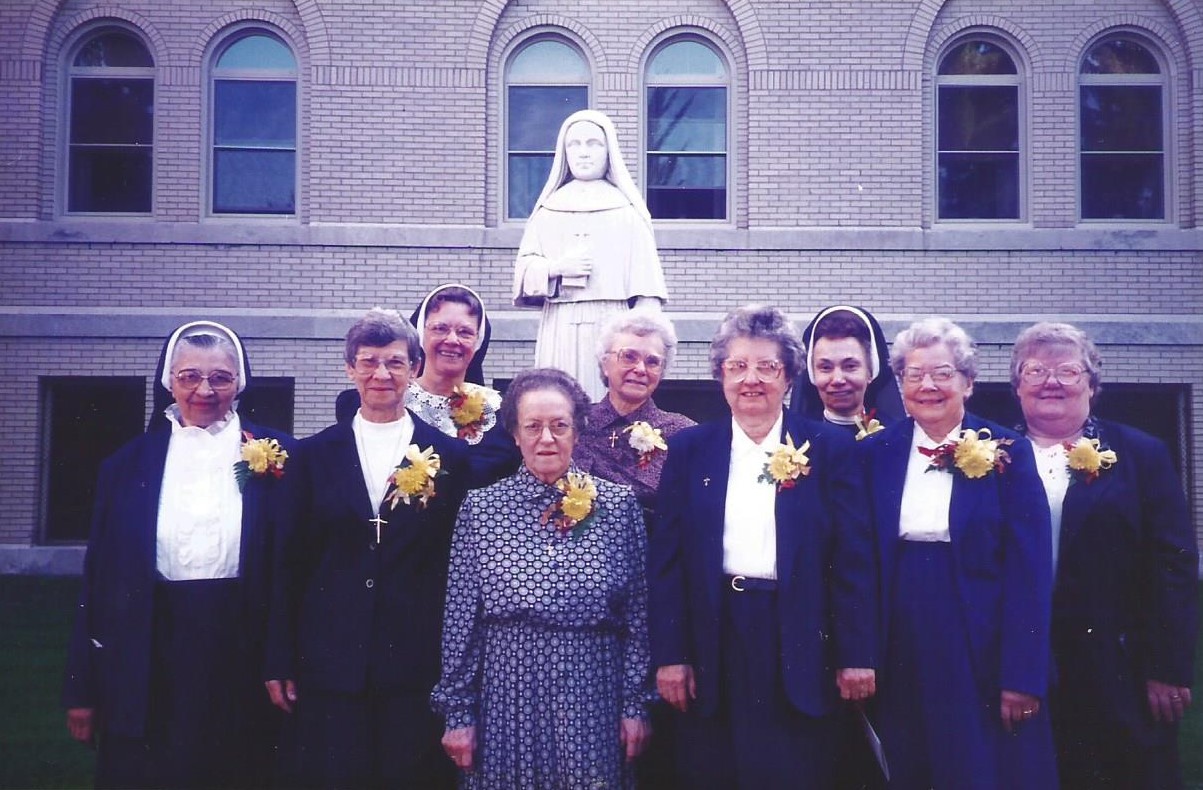 Golden Jubilee Celebration 
with classmates in Pittsburgh PA
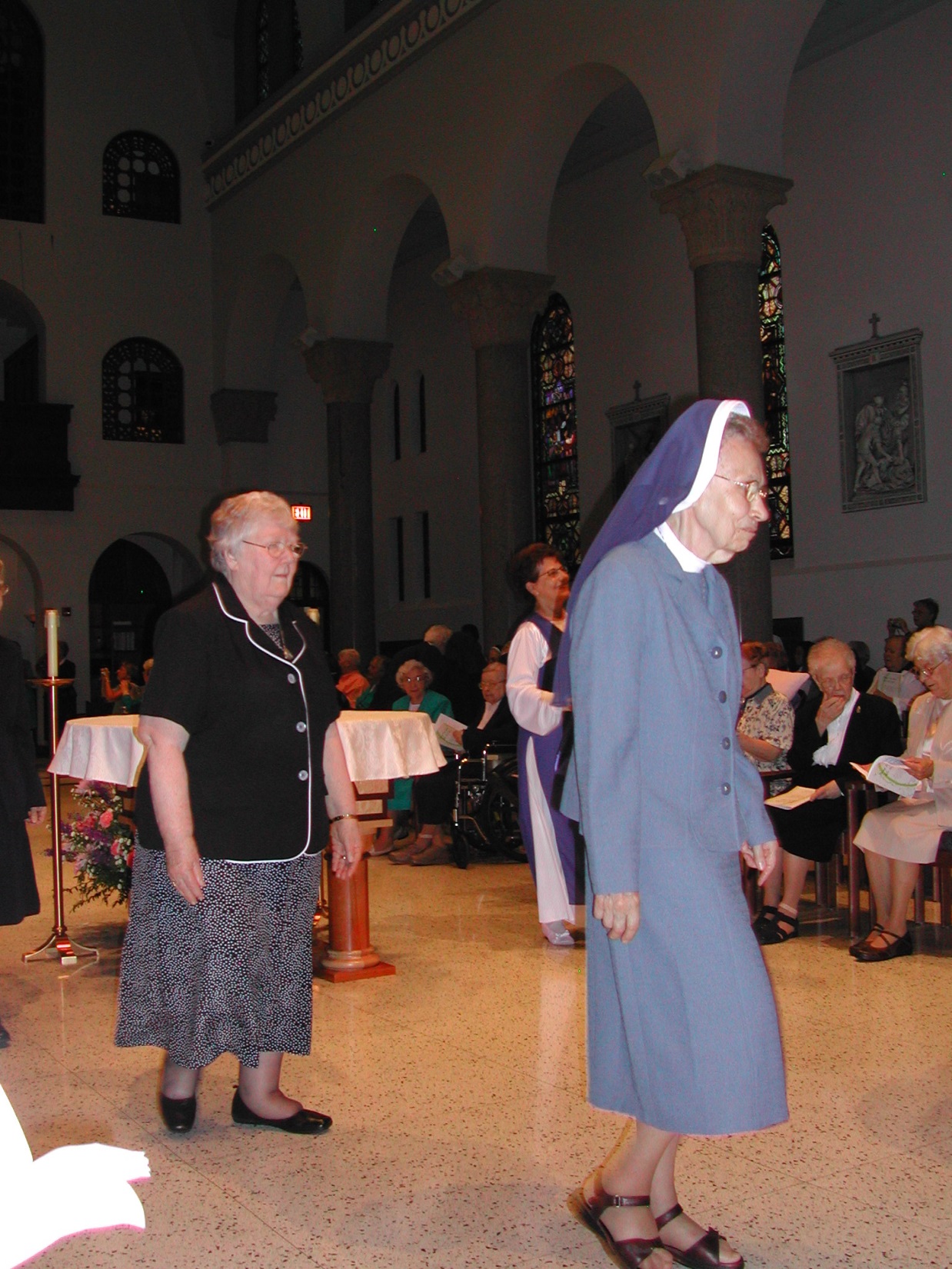 65th
Jubilee Celebration

at 

Providence Heights
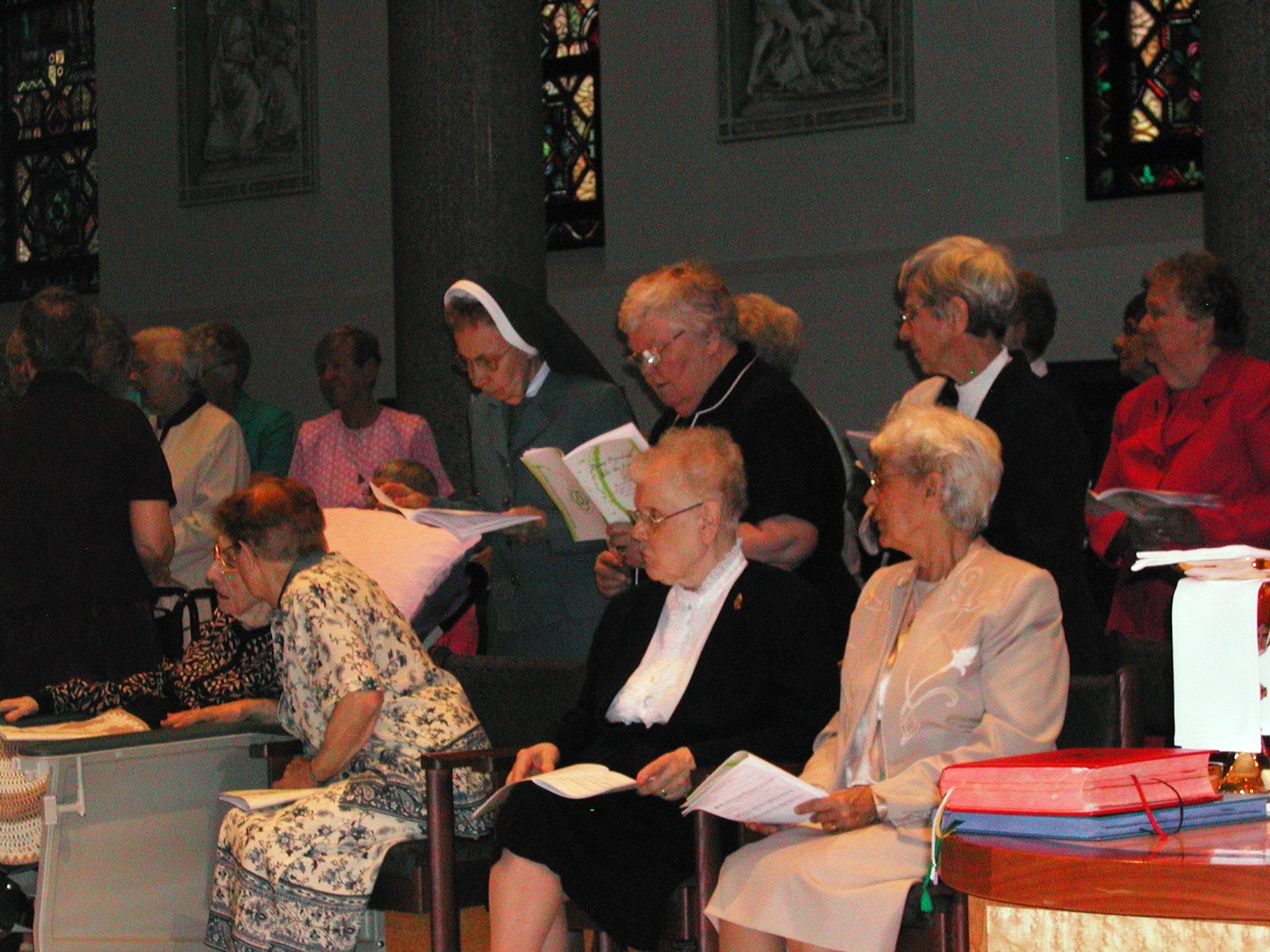 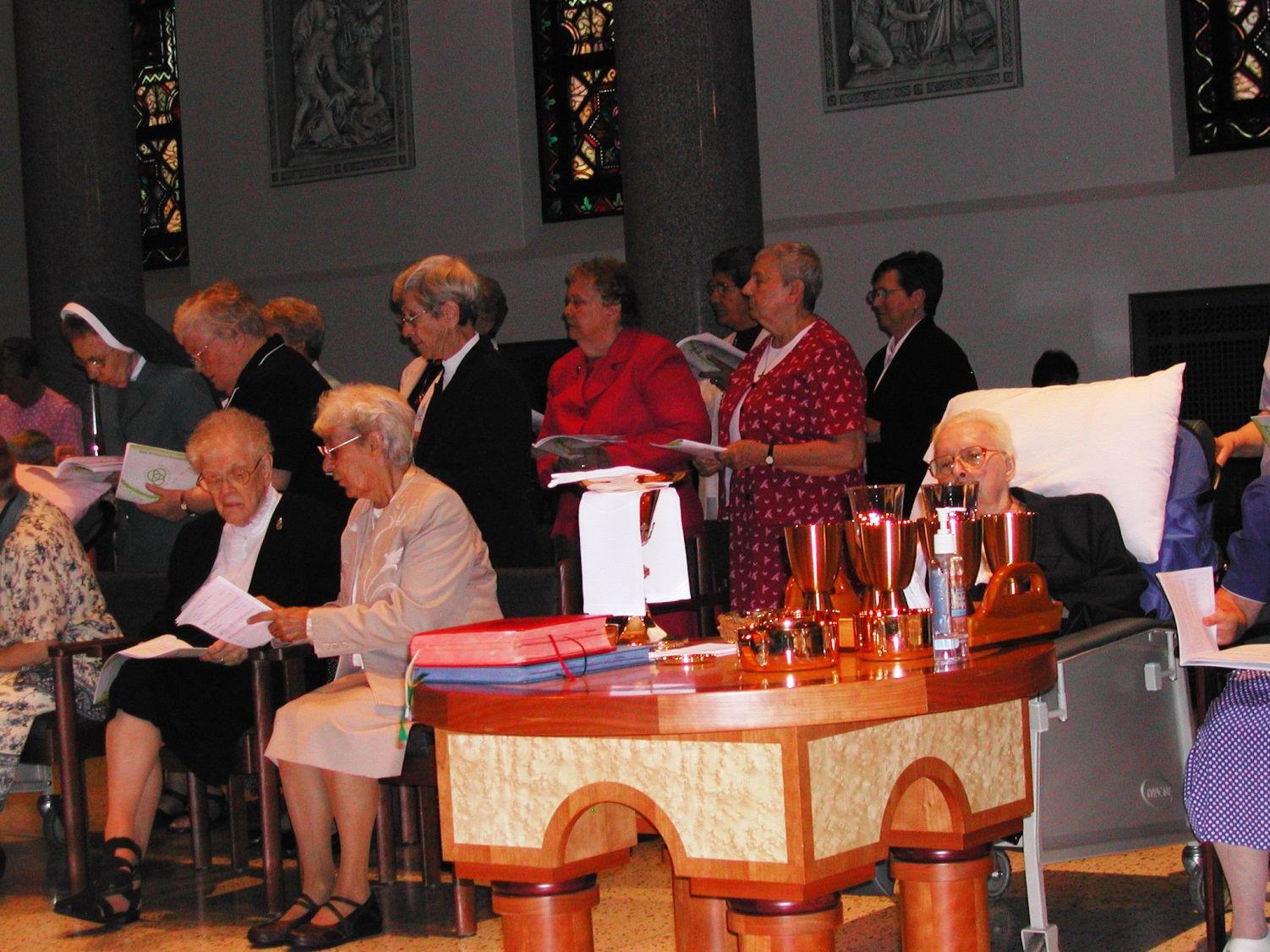 “May her memory be eternal.” 
 
Pamela Egan Walsh
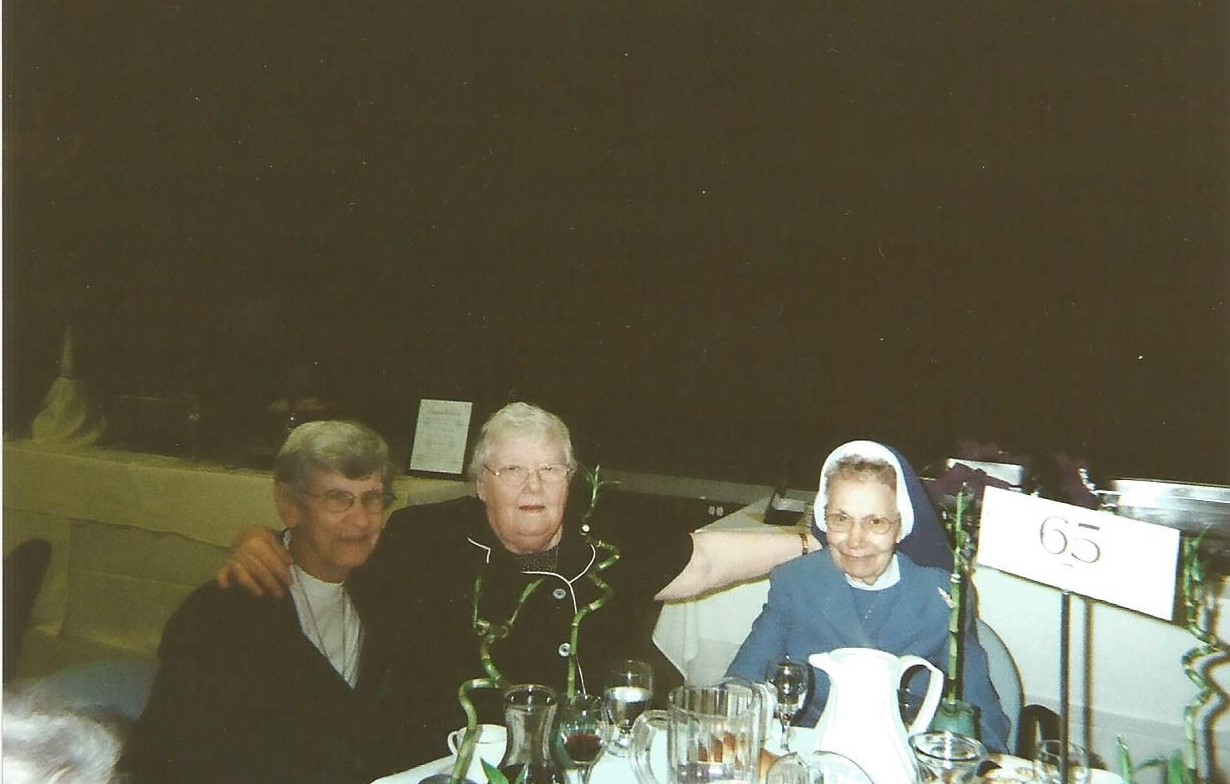 Celebrating with Classmates ~
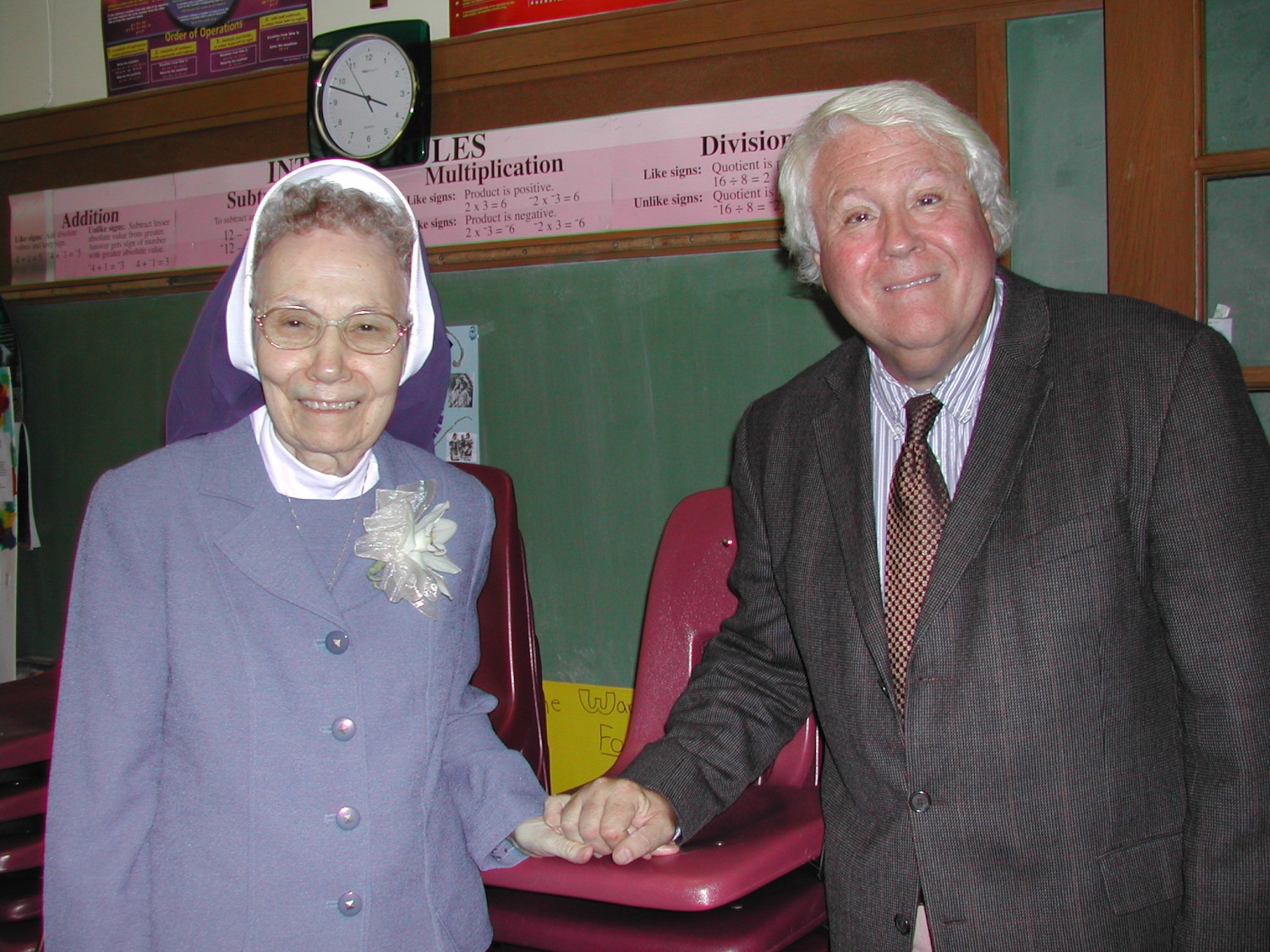 Diamond Jubilee ~ 70th
Spreading the Mission

Ever the Educator

“One of the pioneer Sisters in the ministry of education at 
Sacred Heart School in 
Kingston, MA”
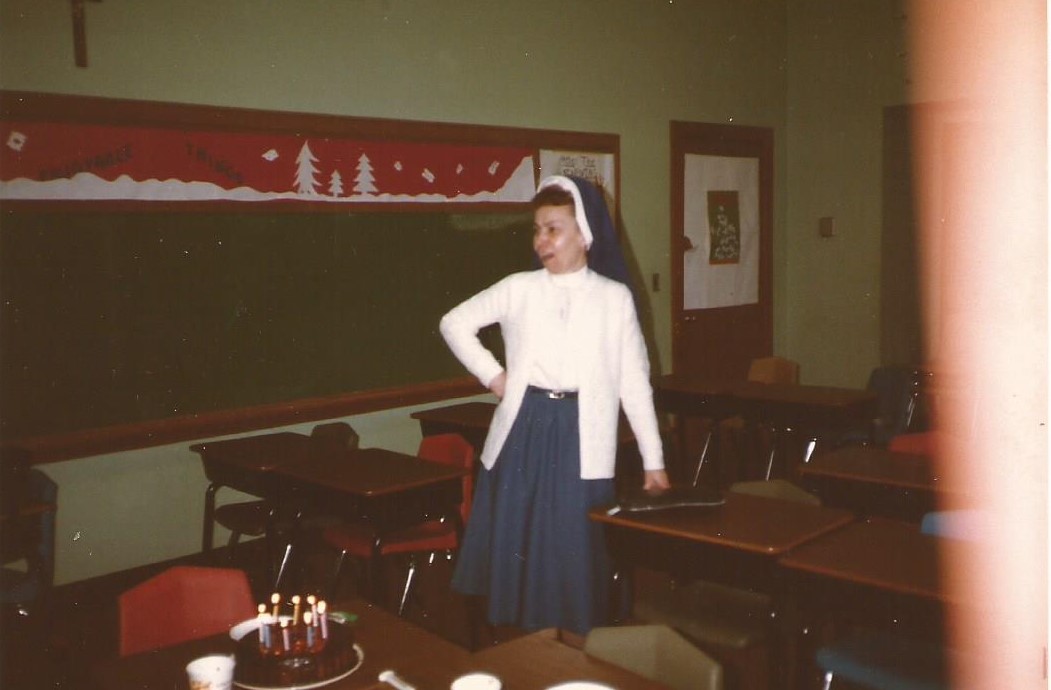 “Sister John Francis is a class act, 
living a very saintly life. … we have lost a saintly friend.”

George Rose
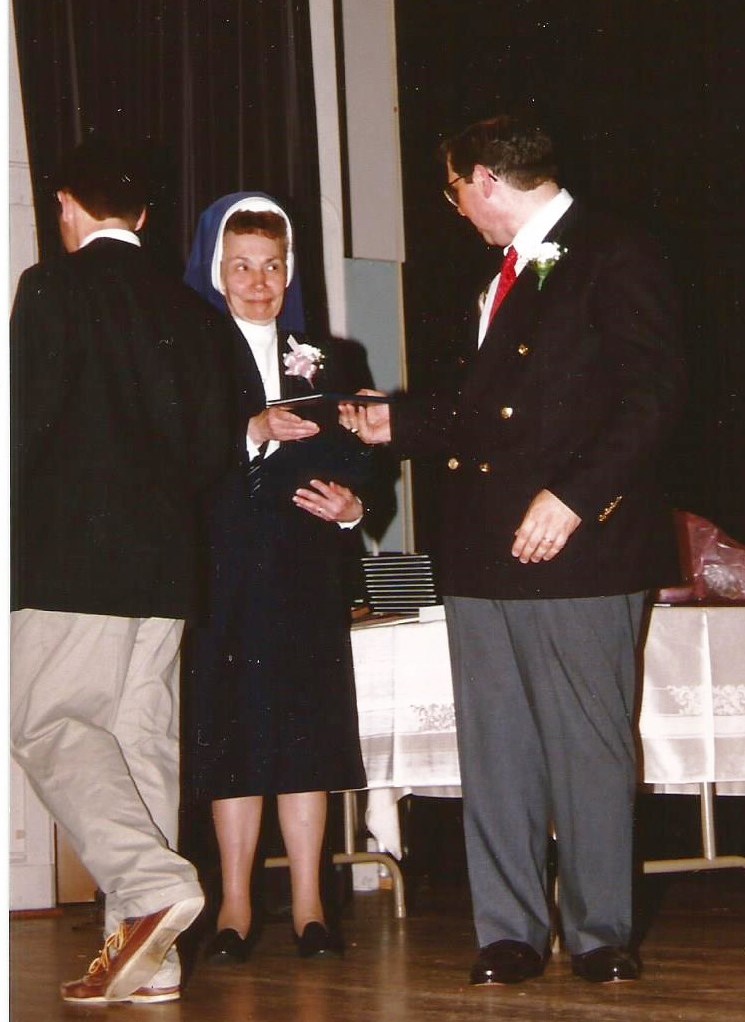 Junior High Graduation 

with 

John Enos
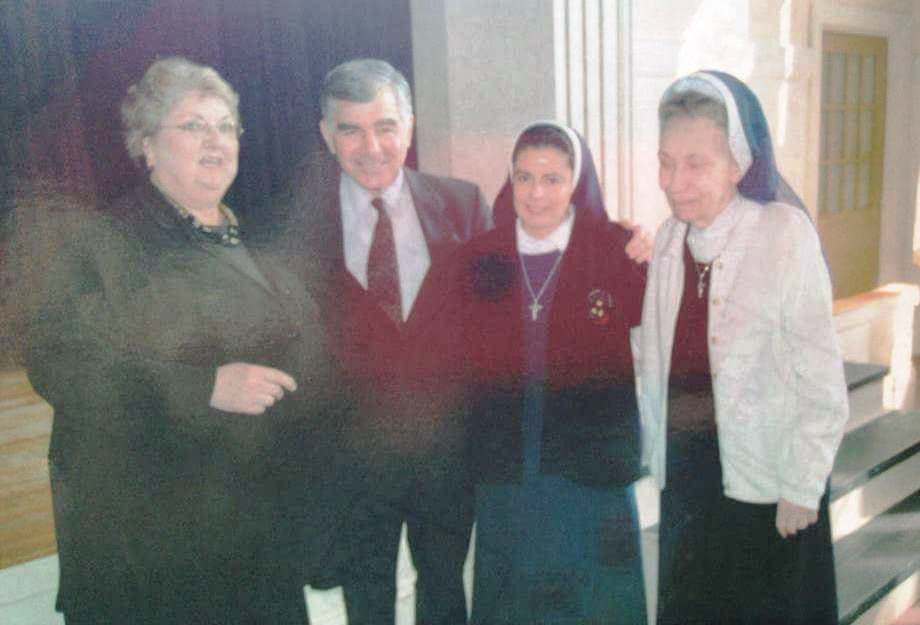 “She was a gentle and caring woman, my Mentor teacher 
at Sacred Heart High School. 
Que en Paz Descanse.”

Nélida Naveros Cordova, CDP
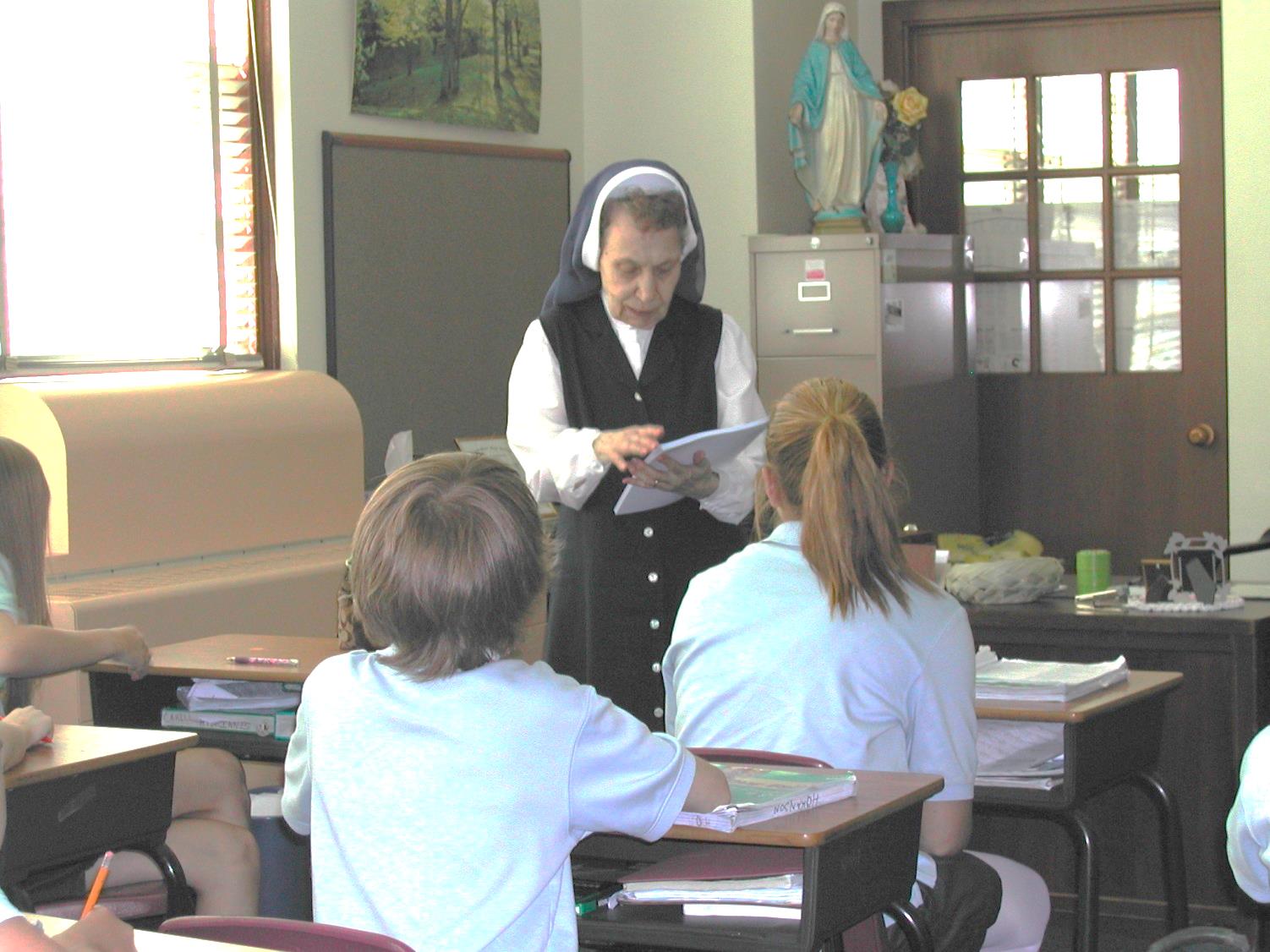 “She used her life 
to touch 
so many other lives.  
Truly a rare spirit.”


Anna Dukess
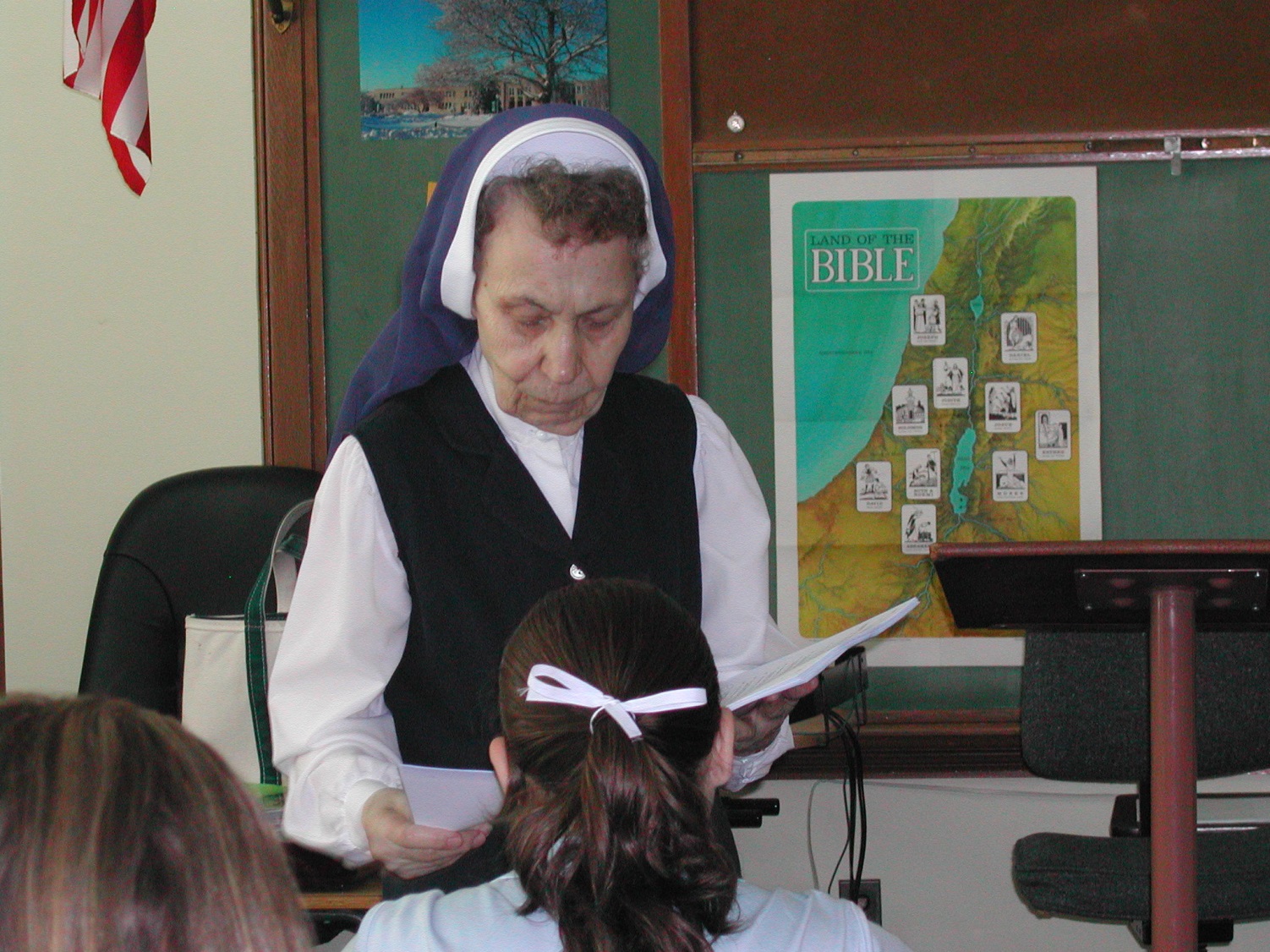 “I loved her as my teacher.  She was great.”  
Colleen Woods
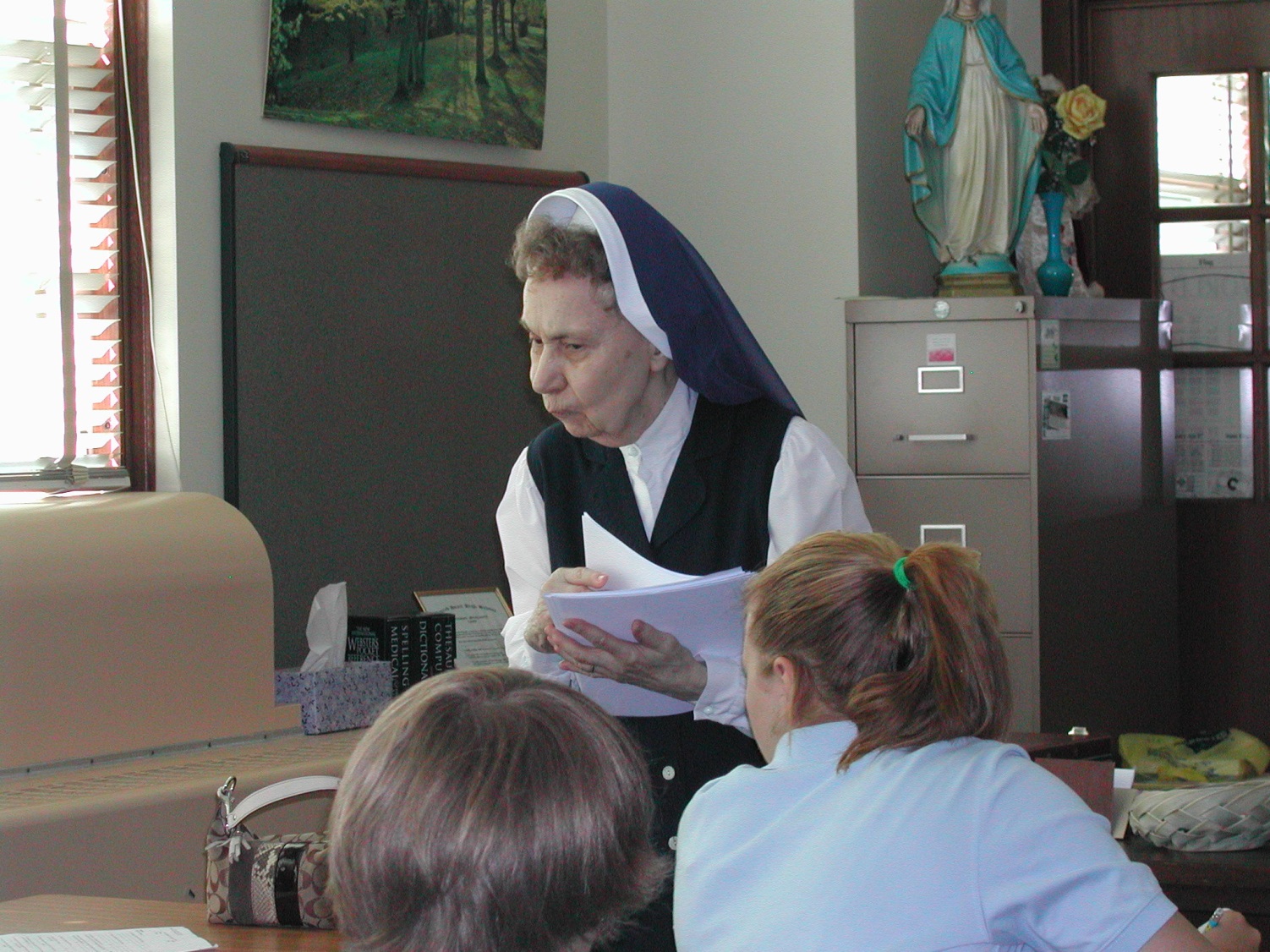 “A truly special 
and 
kind woman who will 
be missed but not forgotten.”

Douglas Trudeau
“The kindest soul I've ever had the pleasure of meeting. 

She is such a testament to living the Golden Rule. 

I am happy that she is at last home with our Lord 
and 
grateful for the honor of knowing her.”

Kerry Winterson
“I remember seeing her on Friday afternoons, after everyone had left, spending a lot of time cleaning and vacuuming her classroom. Always taking pride in our school and keeping her classroom clean for her students (even at her advanced age)- that always struck me as such a mark of dedication. Truly a life of service and an example to all of her students just like so many of our teachers at SHHS.”

Joe Sheehan
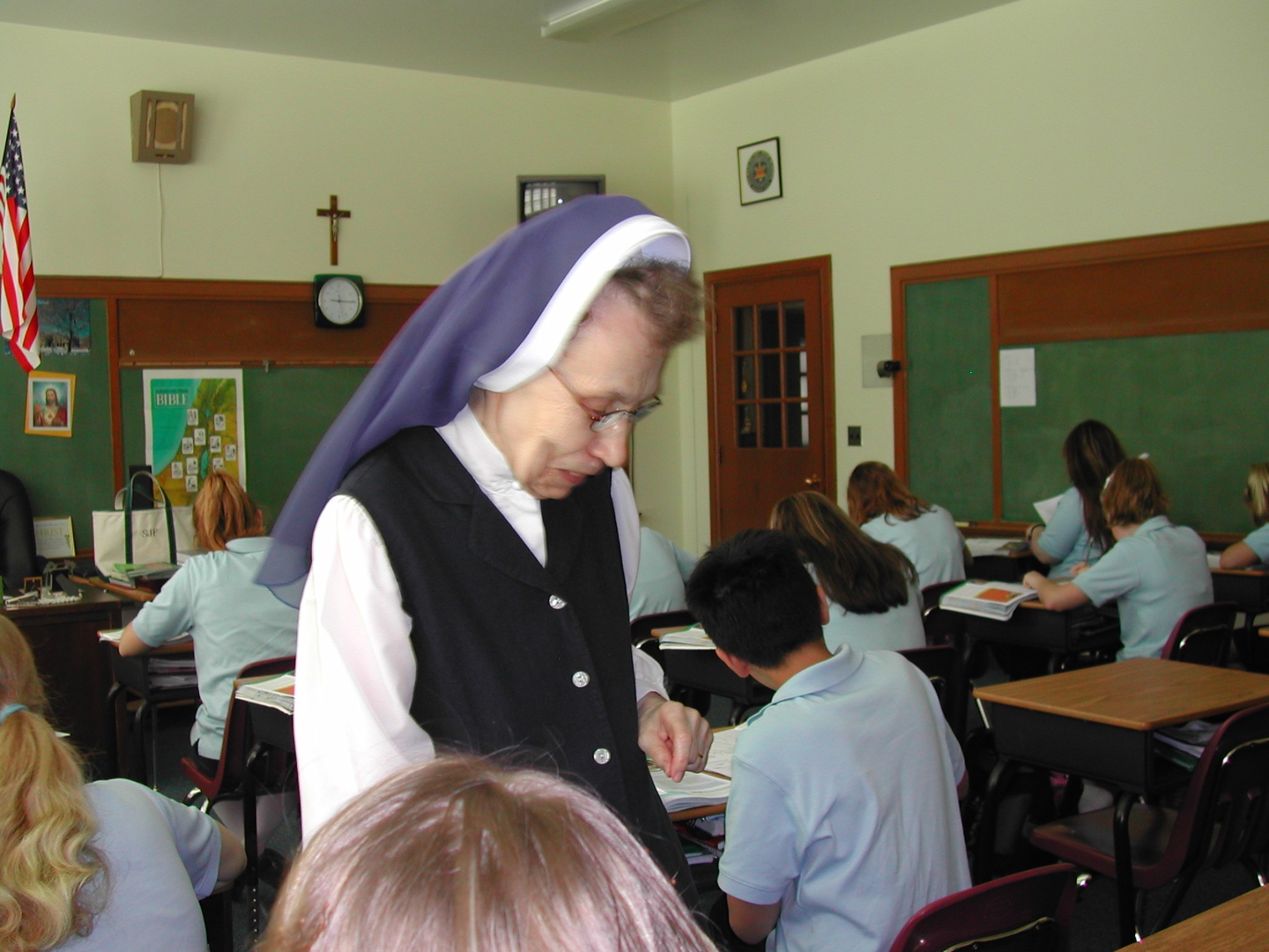 “Was truly one of the best.”  
Cheryl Catton
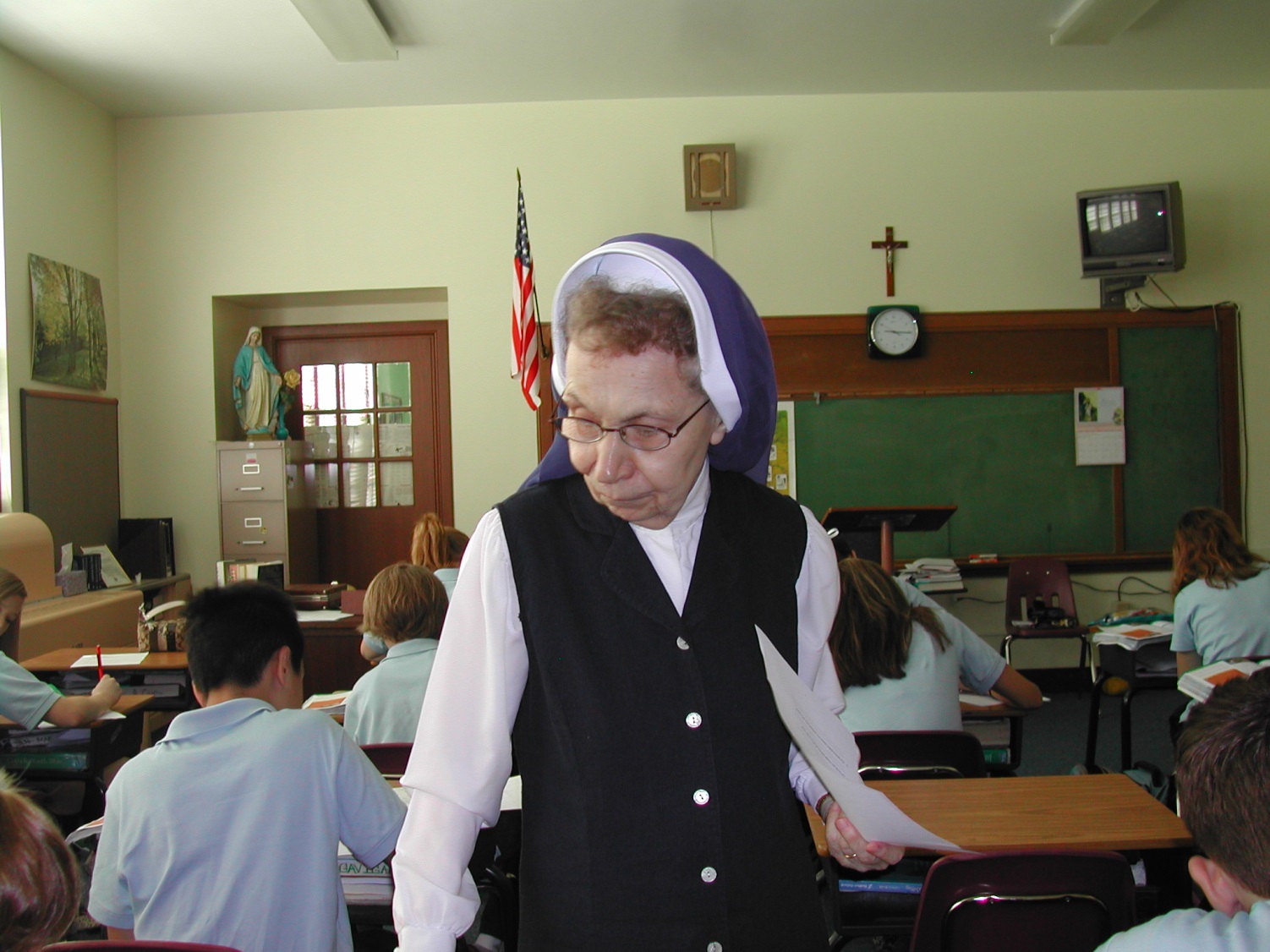 “…she was one of my favorites.”

Heather Kasey
“She will be missed.” 
 
Dayton Kinney
“…she was a great person and one of my favorite teachers.” 
 
Gina Sacchetti
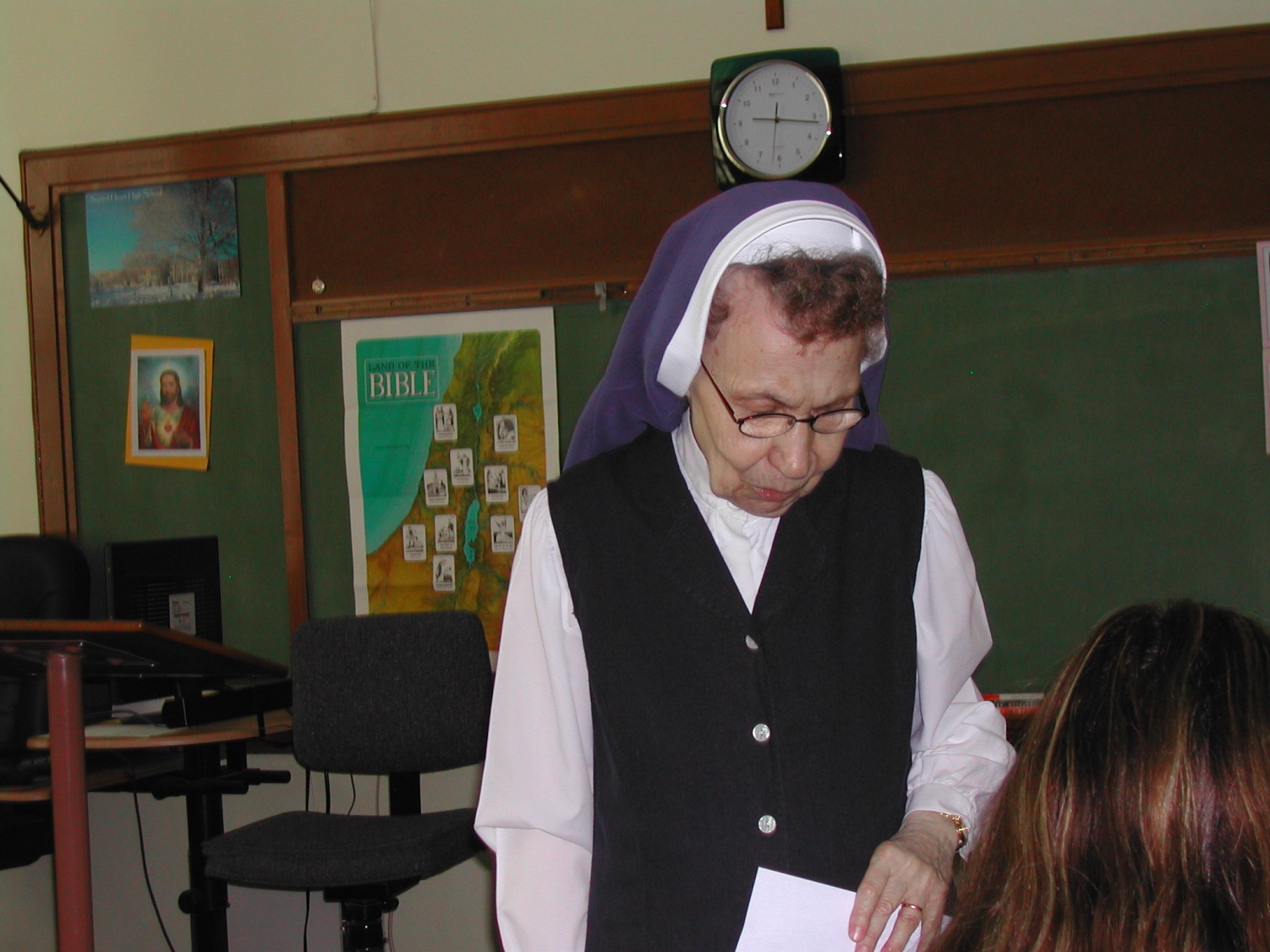 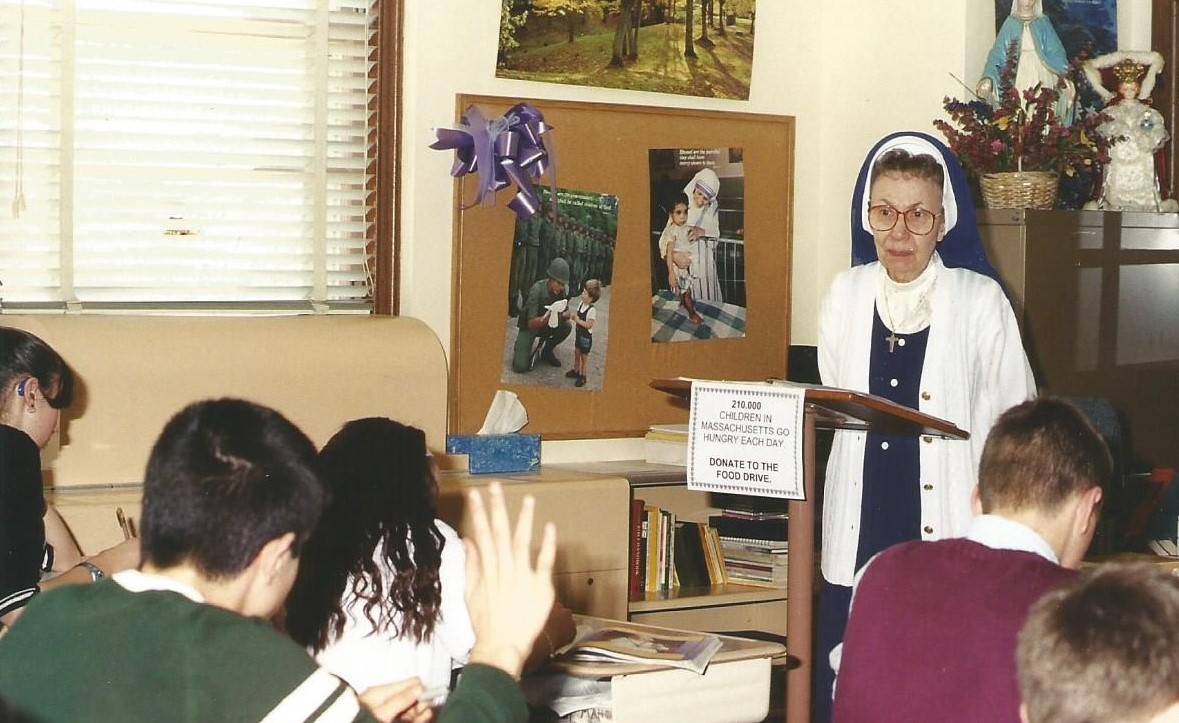 “She was a gentle lady who touched the lives of many people.”

Rita Gillis Guinta
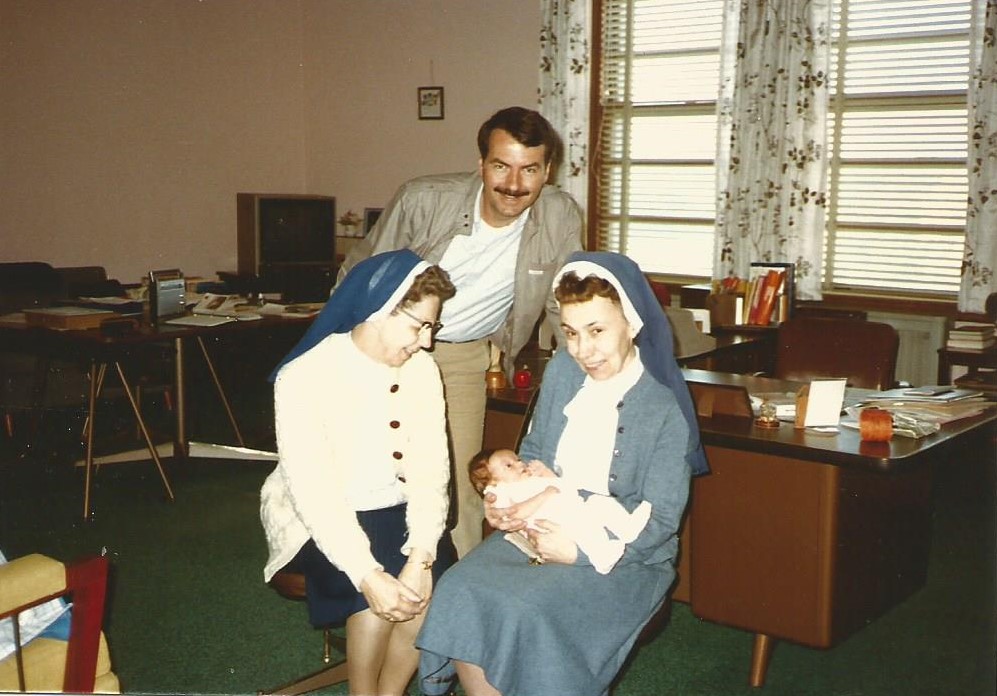 Former student, 
Kevin MacNamara 
returns to visit!
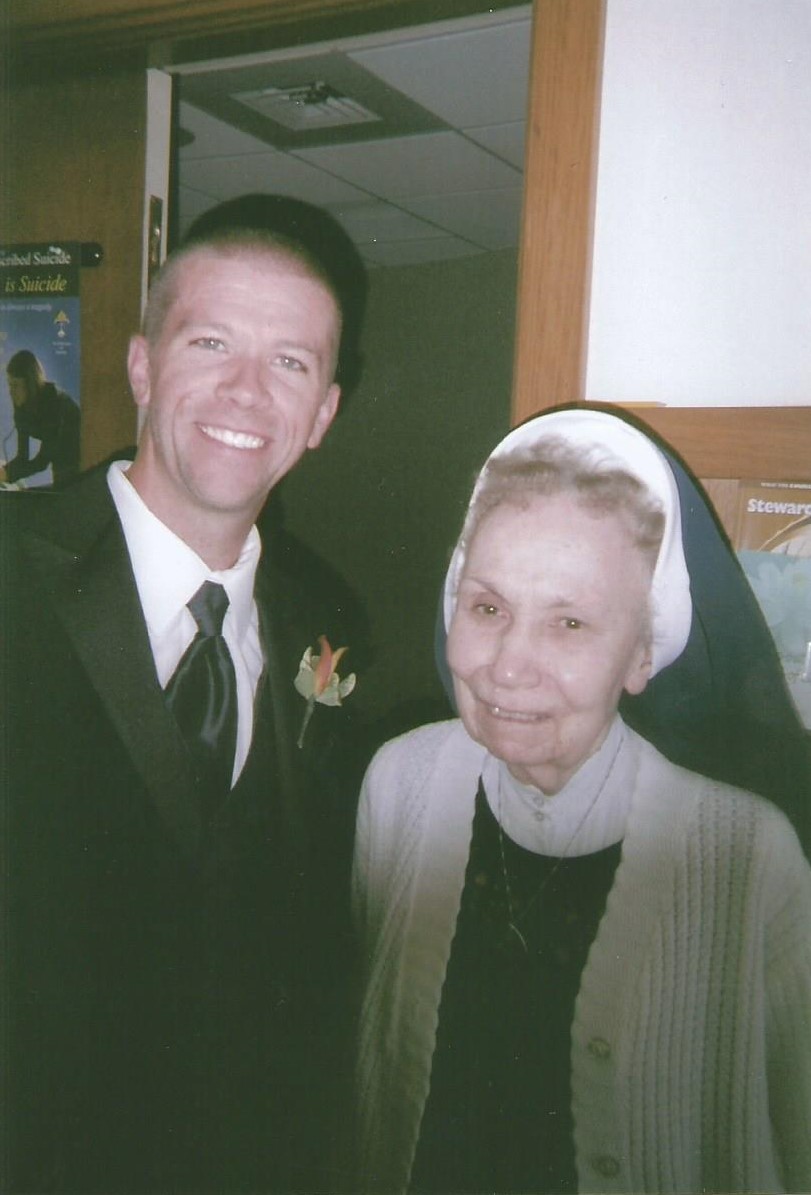 Former Student

Michael League

with Sister
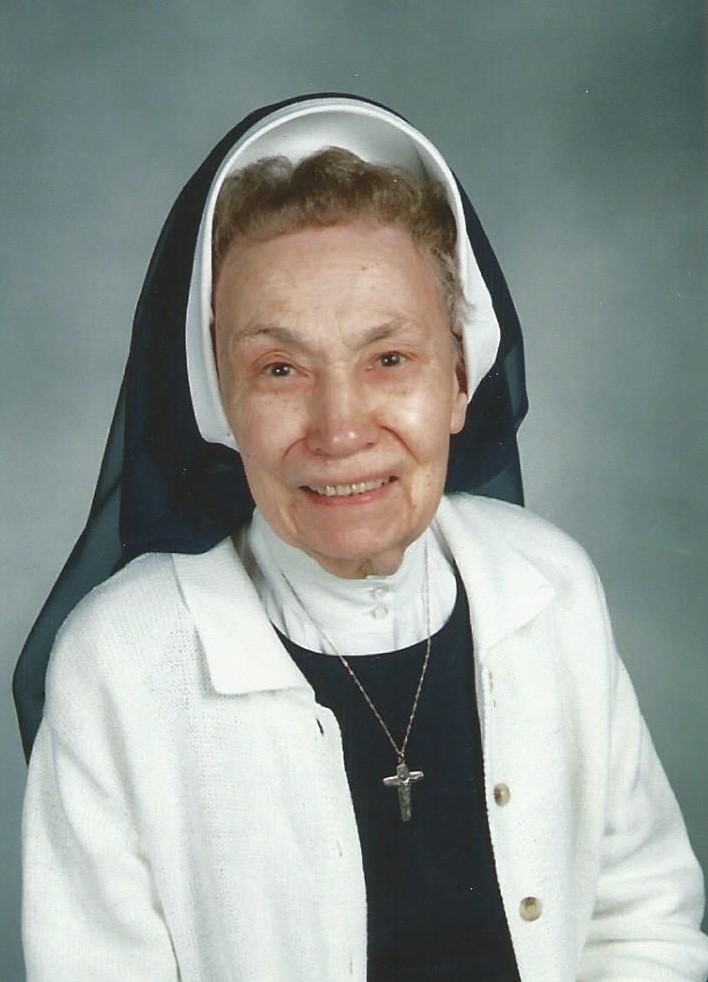 “She was such a big part of our lives. 
She was the sweetest soul. 
All she had to do to keep us in line was a look 
and a 
"say, say, say". 

We loved her.”

Joy Murphy
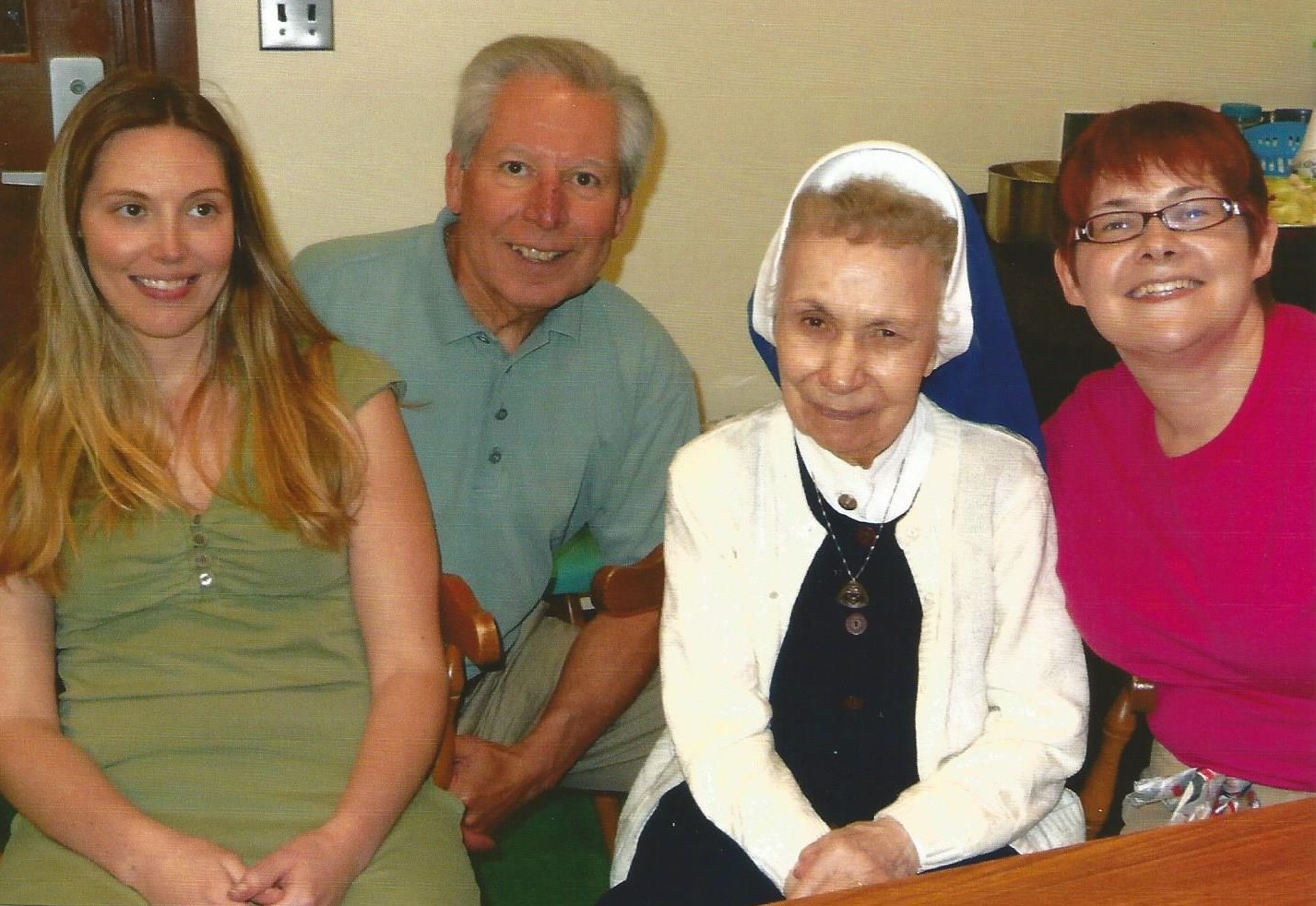 Former Colleagues
MASSACHUSETTS FORENSIC LEAGUE
HALL OF FAME INDUCTEE


Sister John Francis Danko


Your contribution has been a great
example for all to see and admire.
You have set the standard
for excellence in speech.

April 28, 2001
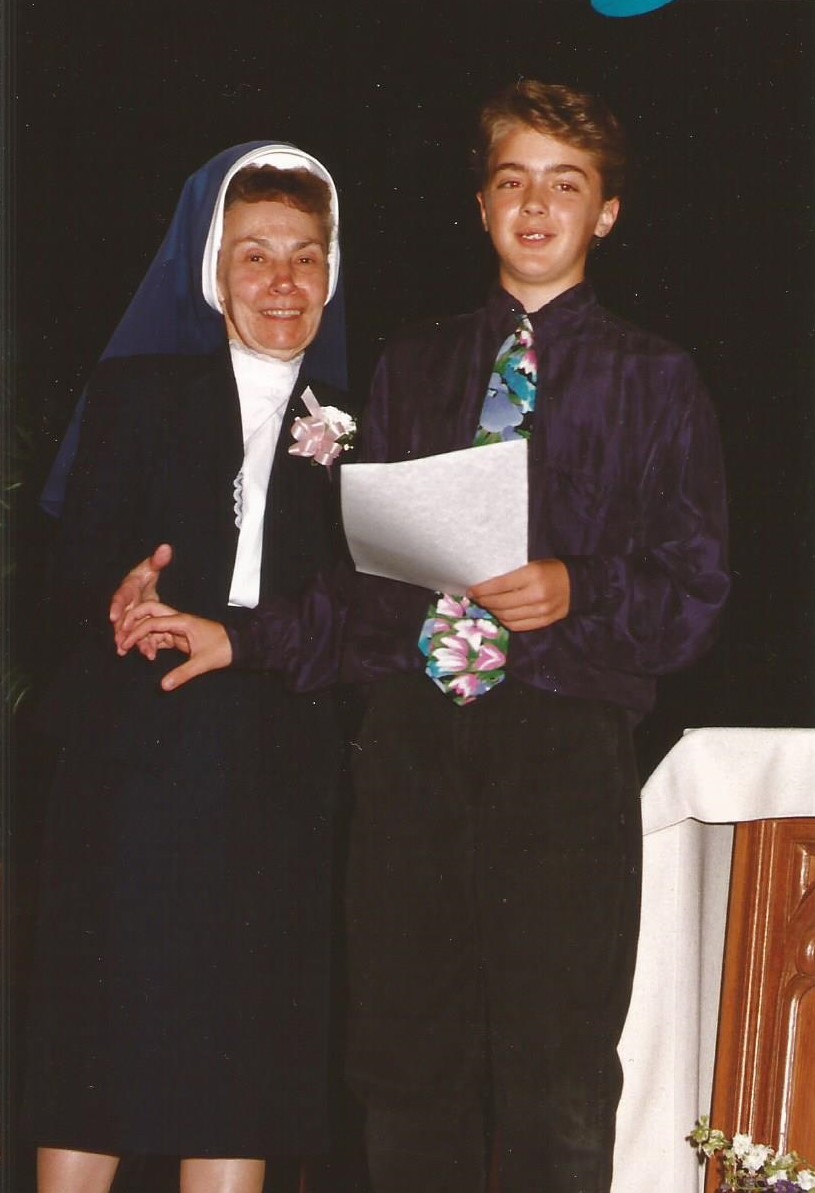 Youth Speaks

Forensics:Speech and Debate
Student
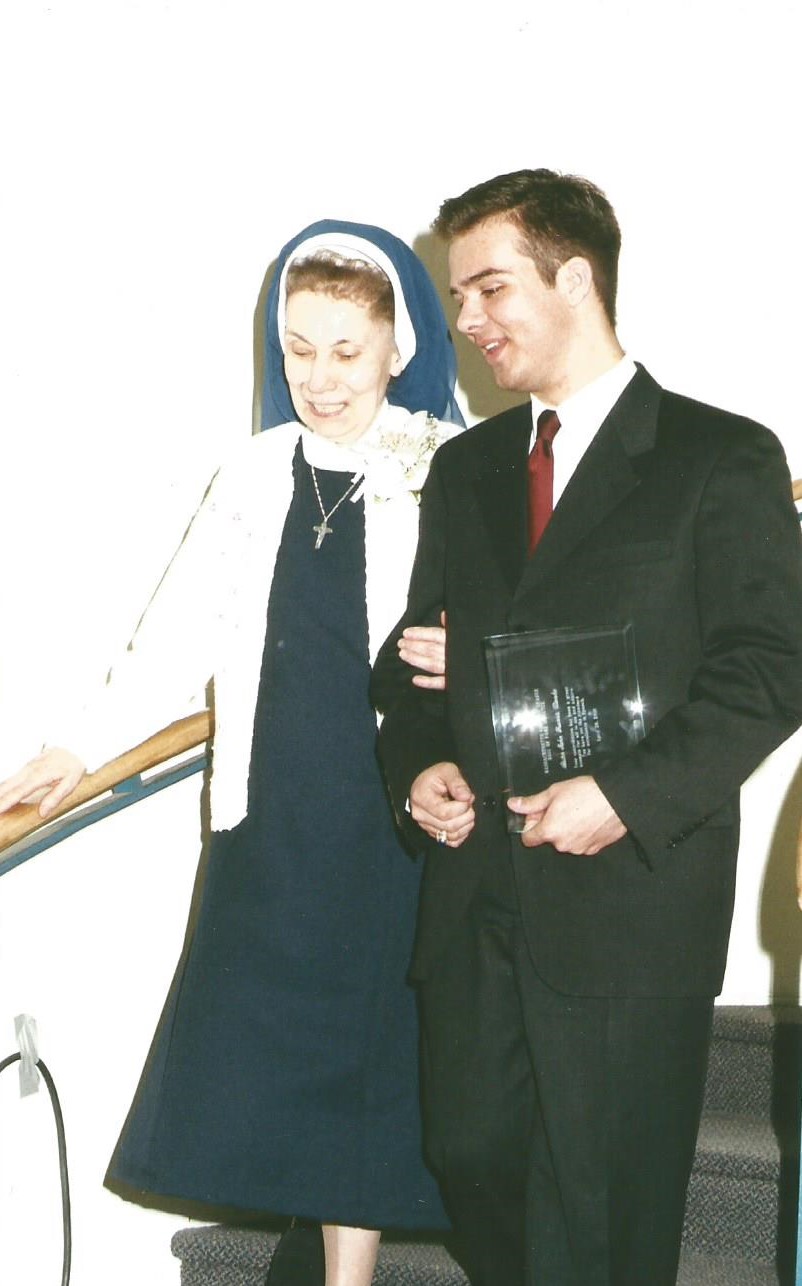 Forensics:
Speech and Debate

Youth Speaks

Keith Barry 
with Sister
“Wonderful woman, 
God bless her.”

Donnamarie Gambino Bentley
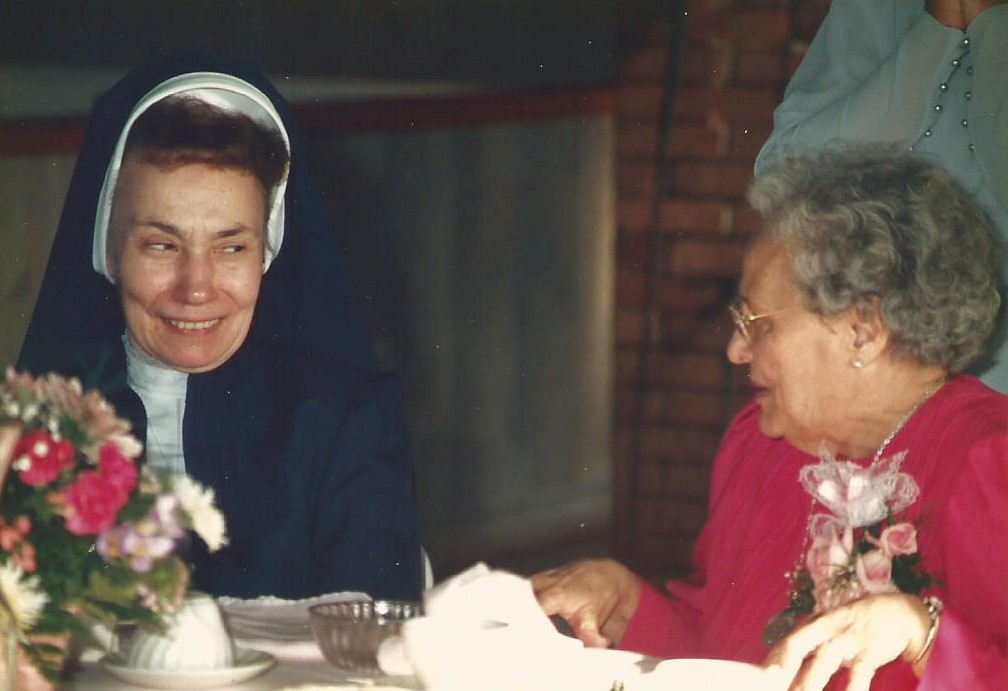